Using your Data to Inform Instruction
Kathleen Lynne Lane, Ph.D., BCBA-D, CF-L1 
Wendy Peia Oakes, Ph.D. 
Mark M. Buckman, MS.Ed. 
David James Royer, Ph.D., BCBA
CI3T IMPLEMENTATION SERIES
Session 3 2020-2021
Renaming: School Initials + First and Last Name
To help us put you in breakout rooms with your colleagues today…
1. Click the three dots at the top 
right corner of your video square.
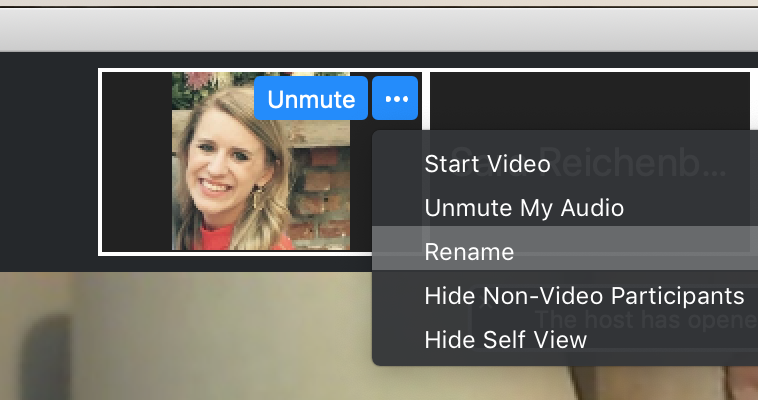 2. Rename yourself with your 
school name or initials then first and last name.
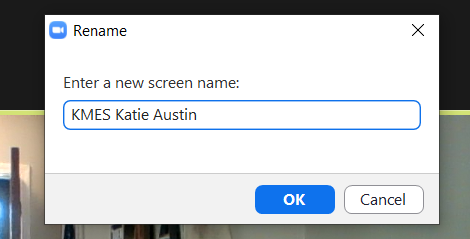 Accessing Professional Learning
Navigate to ci3t.org/imp
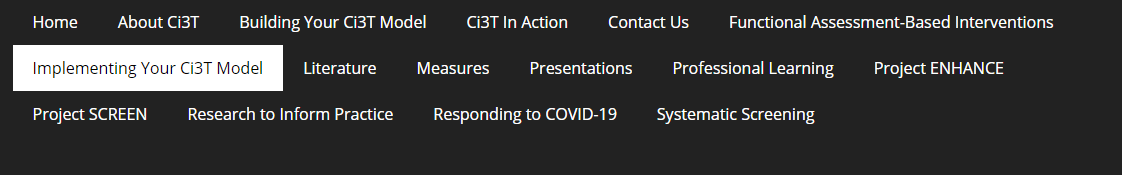 Scroll down to the Implementation Supplemental Resources and click to open Session 3
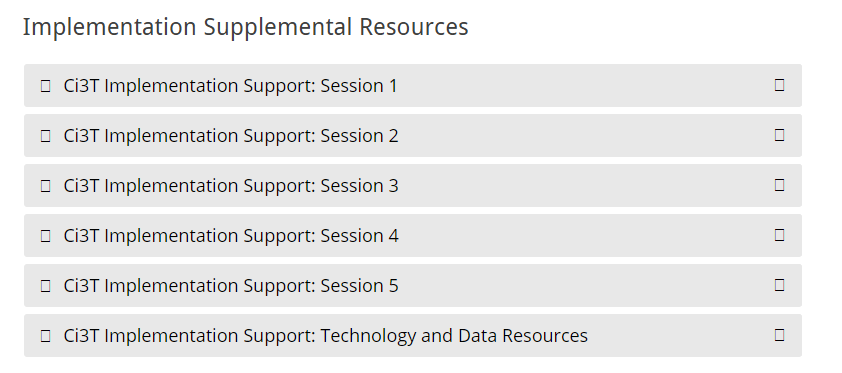 Agenda
Welcome
Procedures for Monitoring
Reviewing your treatment integrity data
Reviewing your social validity data
Reviewing your screening data
Preparing action plans for Spring 2021
Looking Ahead
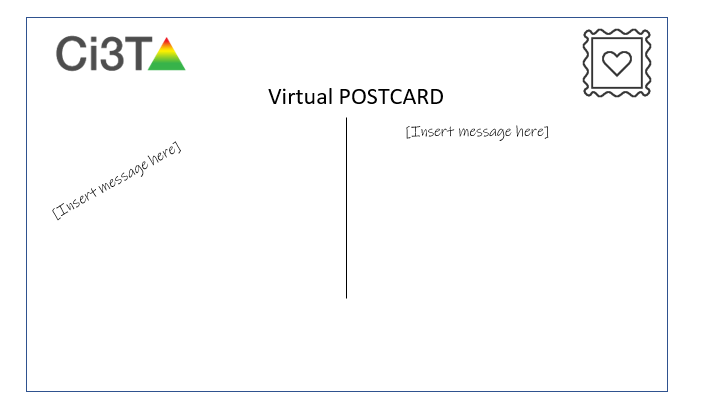 Welcome
Structured Flexibility
Check out new resources on www.ci3t.org
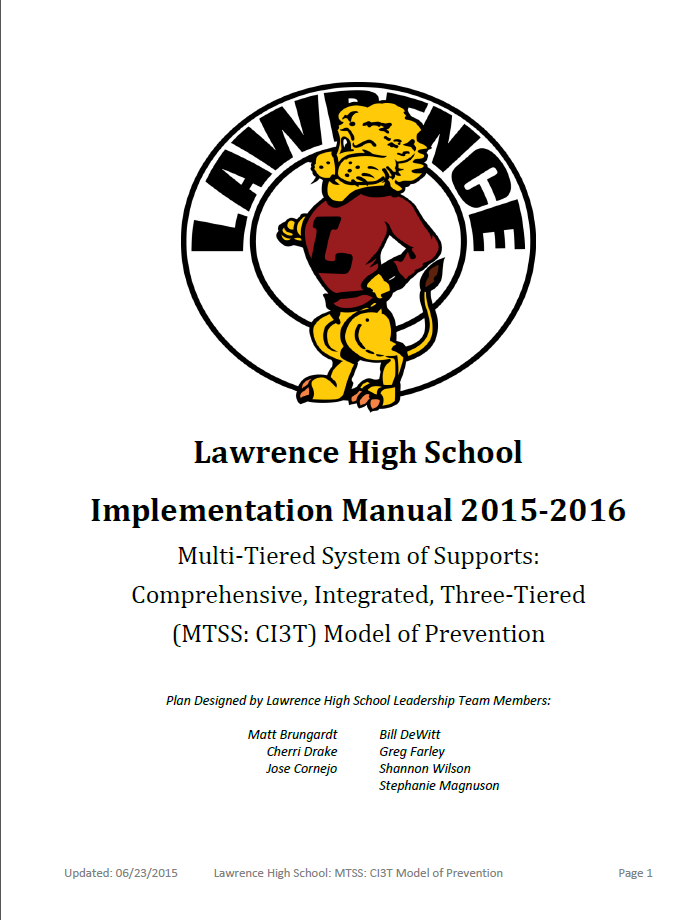 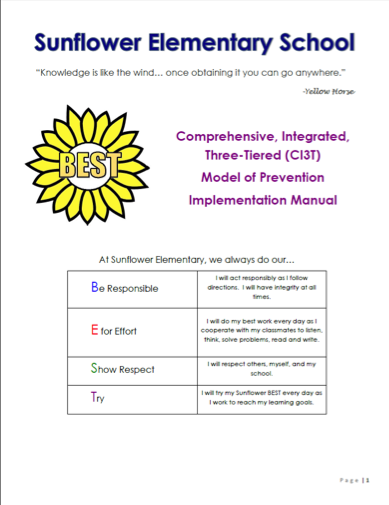 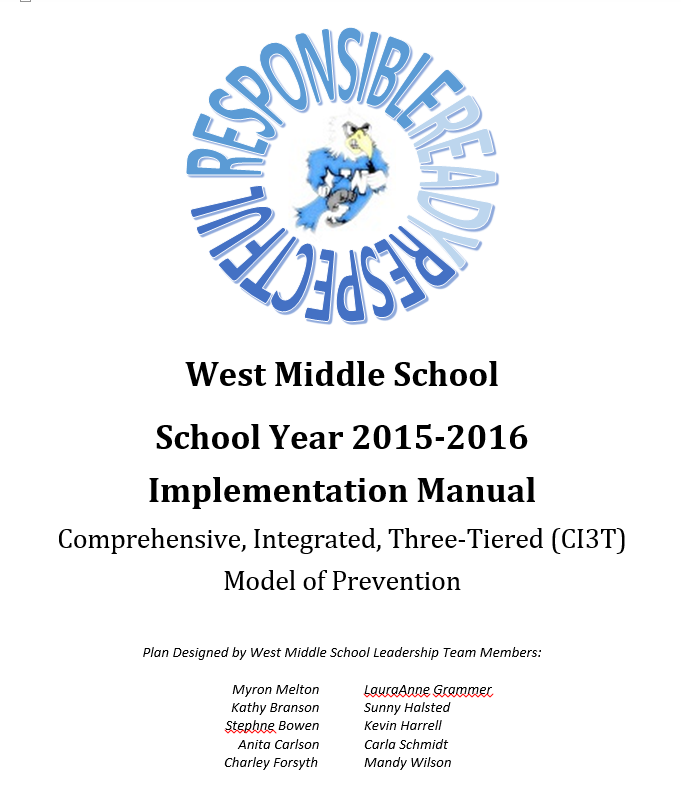 Ci3T 2020 - 2021
Use your Ci3T Structure to Support Transitions
Share you Ci3T Implementation Manual with your Faculty and Staff as Changes Occur
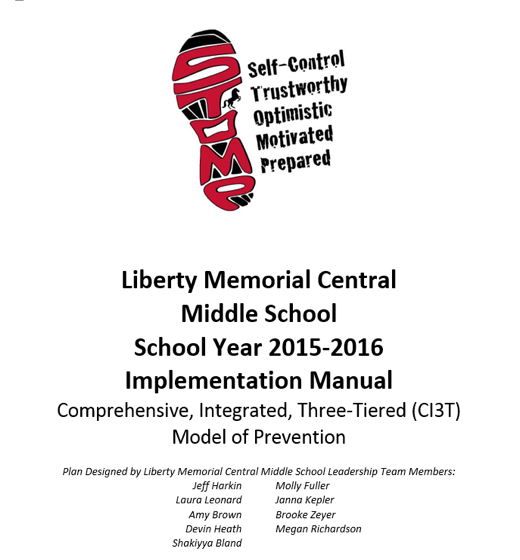 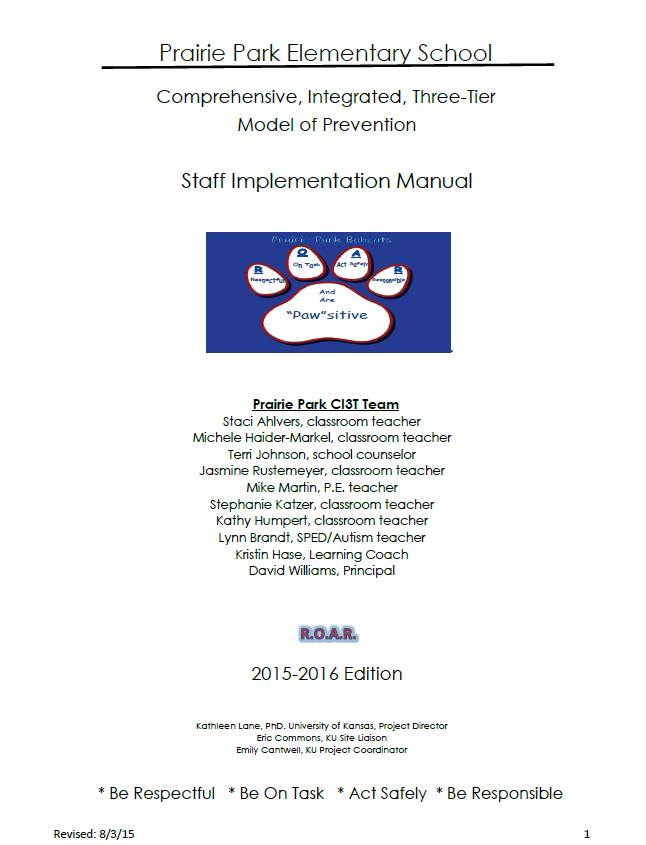 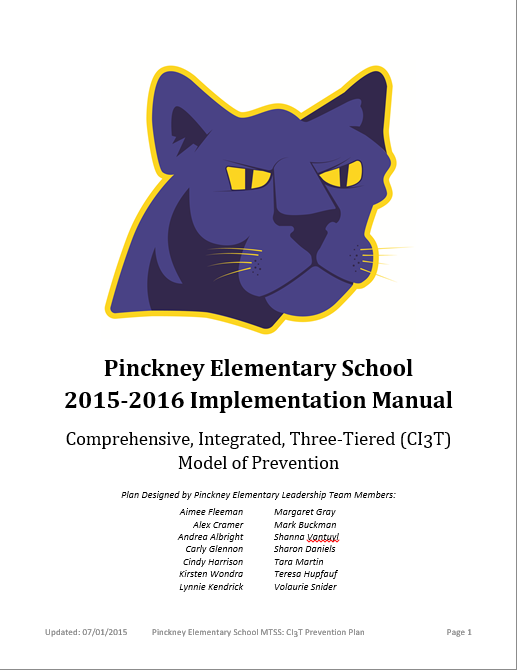 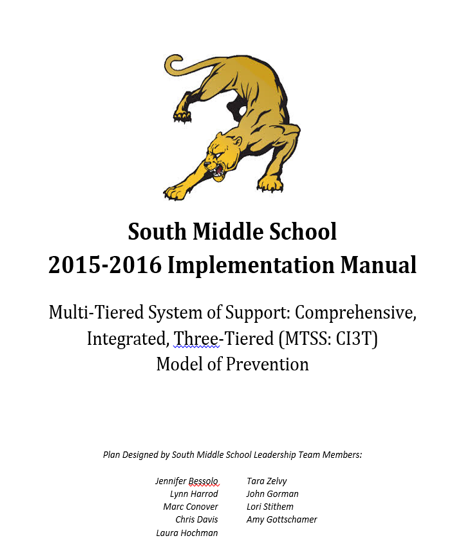 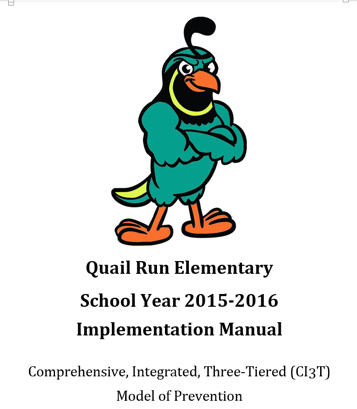 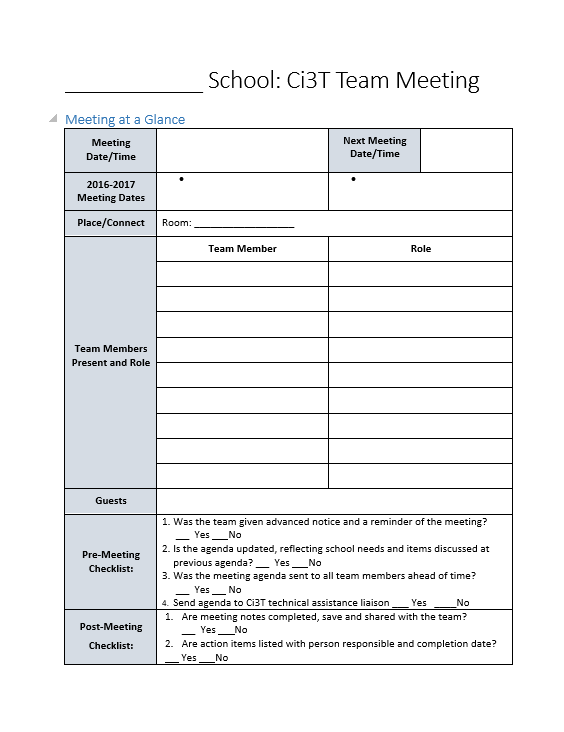 IM18 Ci3T Leadership Team Meeting Agenda TEMPLATE
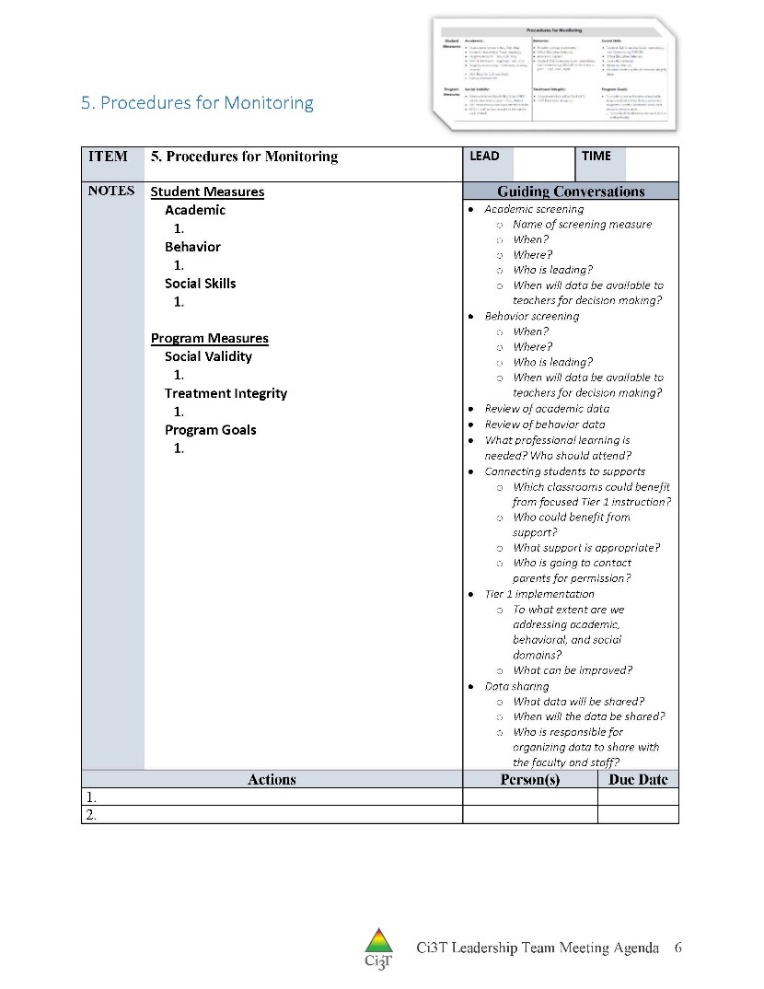 Predictability
Procedures for Monitoring
Reviewing your treatment integrity data
Reviewing your social validity data
Reviewing your screening data
Essential Components of Primary Prevention Efforts
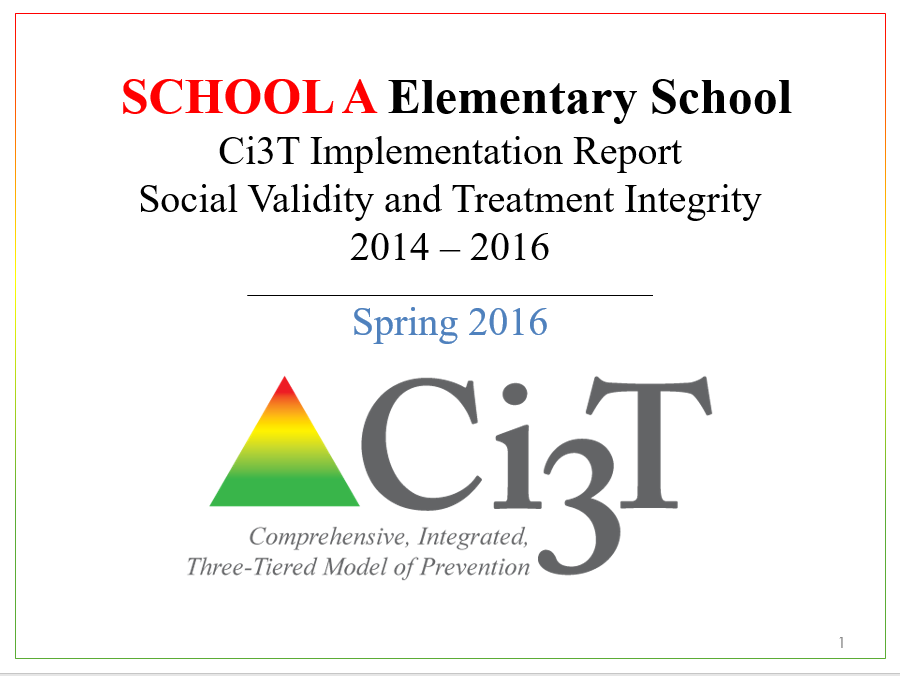 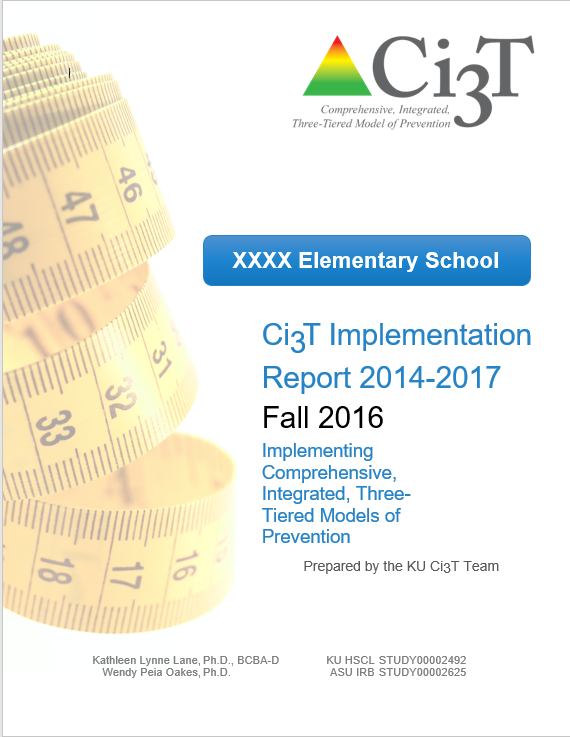 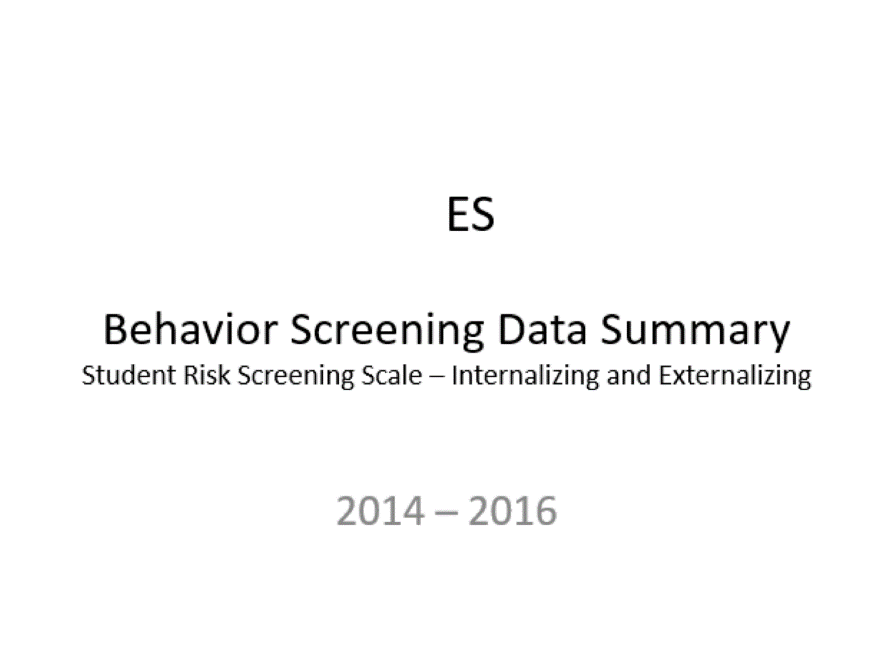 Adapted from Lane, K. L., Oakes, W. P., Cantwell, E. D., & Royer, D. J. (2018). Building and installing comprehensive, integrated, three-tiered (Ci3T) models of prevention: A practical guide to supporting school success V1.2. KOI Education. (Interactive eBook)
Treatment IntegrityIs Ci3T being implemented as planned?
Three measures of treatment integrity:
Ci3T Treatment Integrity: Teacher Self-Report  (Ci3T TI: TSR)
Ci3T Treatment Integrity: Direct Observation (Ci3T TI: DO)
Tiered Fidelity Inventory (TFI)
Not completed this fall in some districts
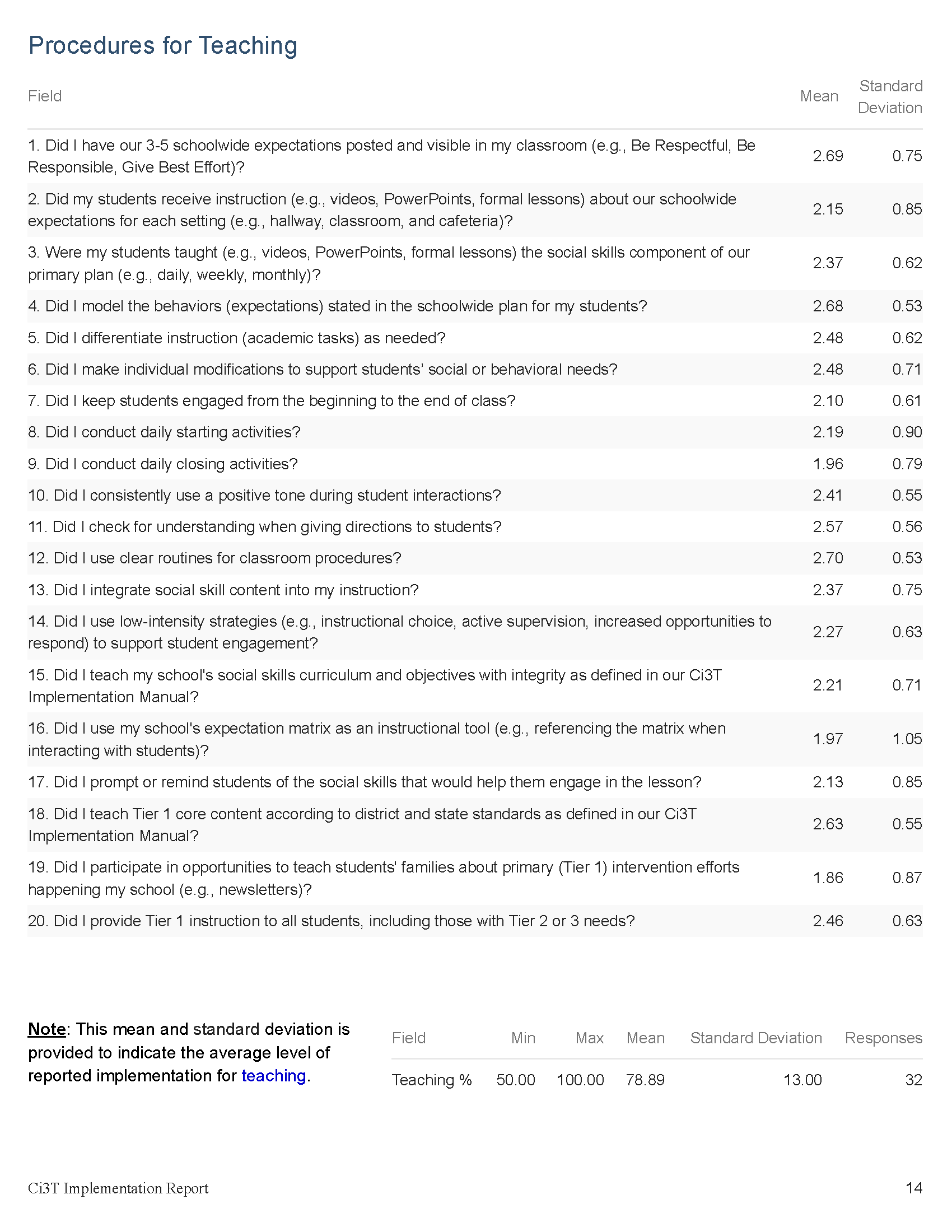 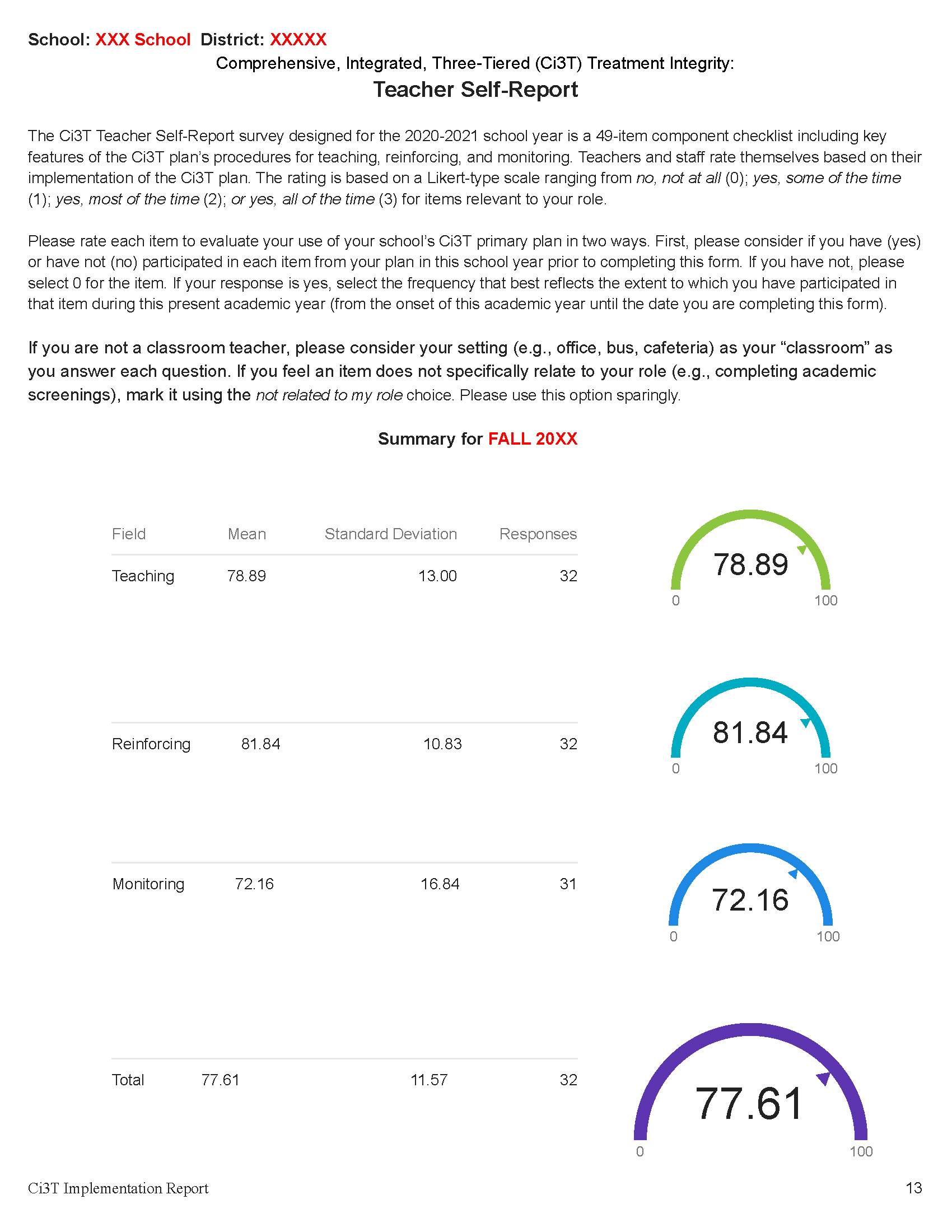 Updated for 2020

*examine only for the 2020-2021 year
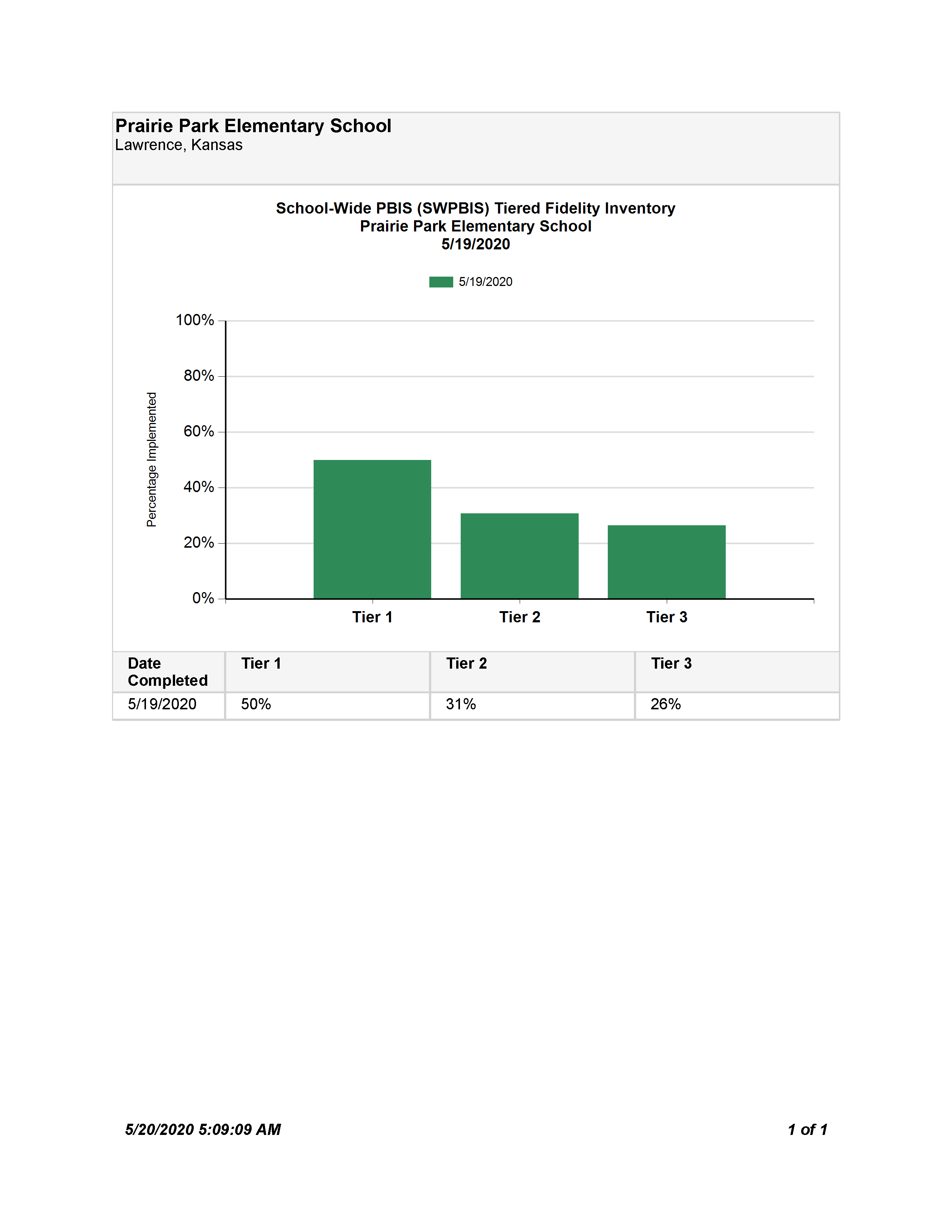 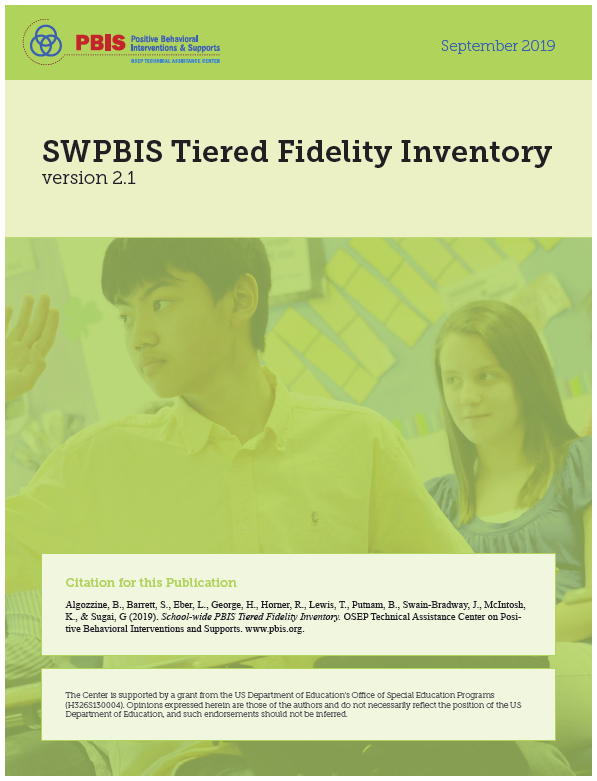 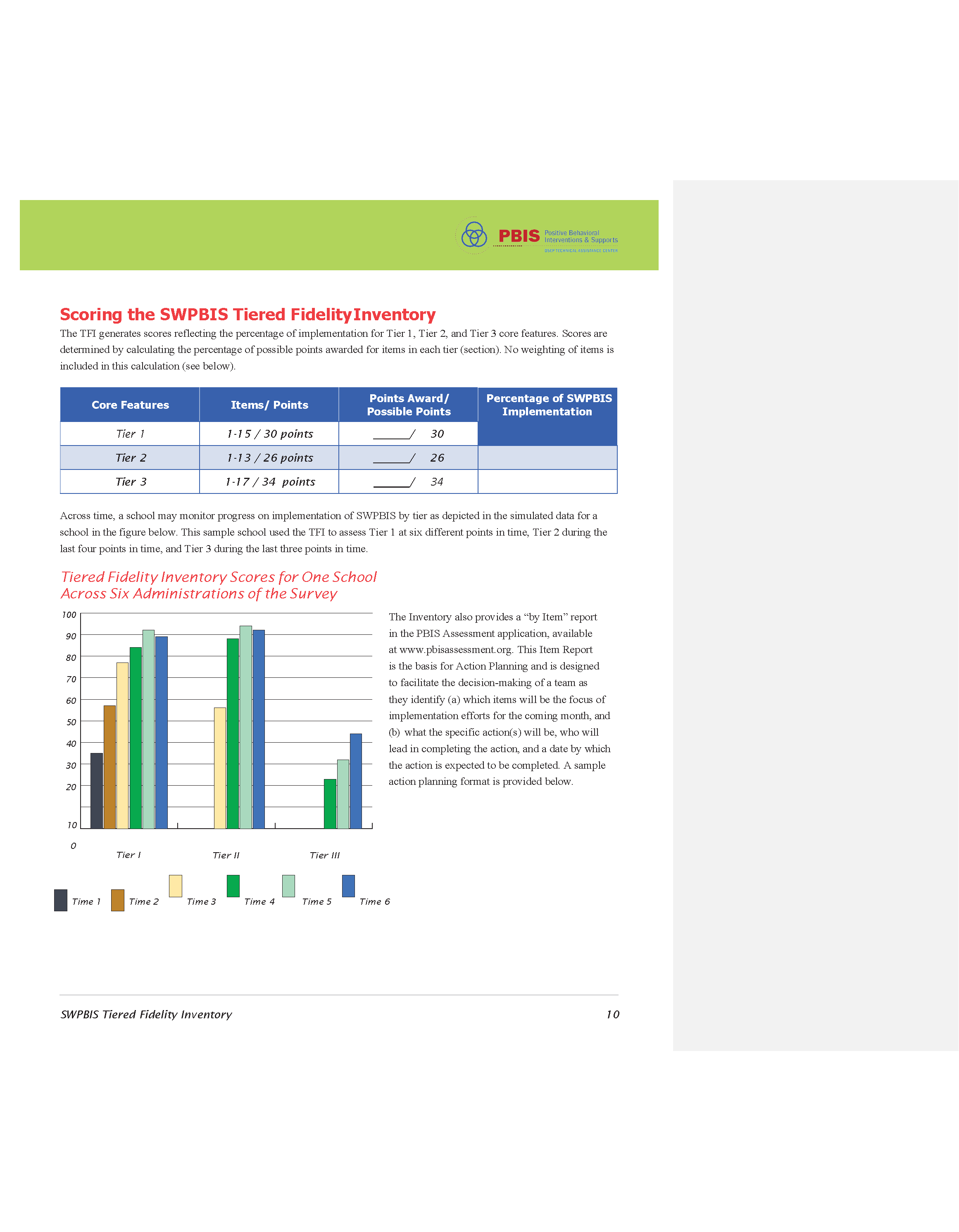 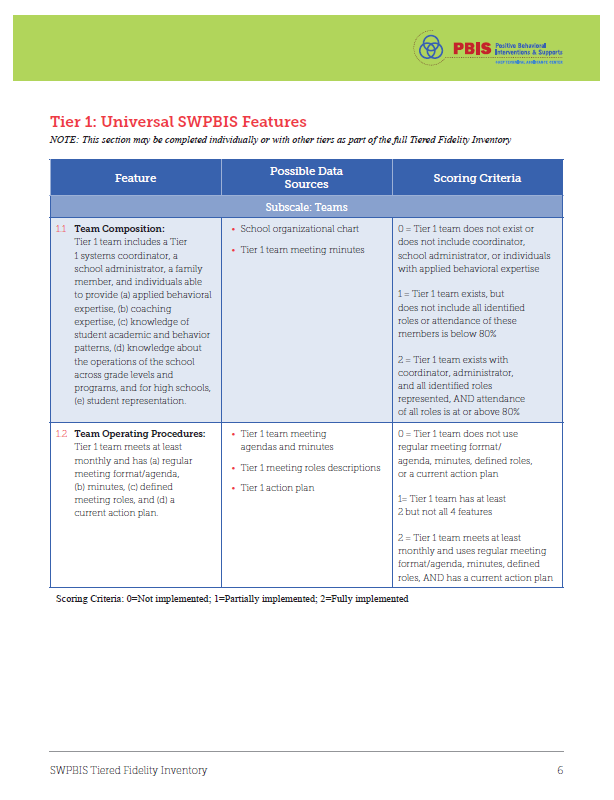 Social ValidityHow do stakeholders view the plan?
Social validity refers to the level of:
Social significance of intervention goals
Social acceptability of intervention procedures
Social importance of intervention outcomes
(Wolf, 1978)

Assessed using the Primary Intervention Rating Scale (PIRS)
Social Validity: PIRS Results
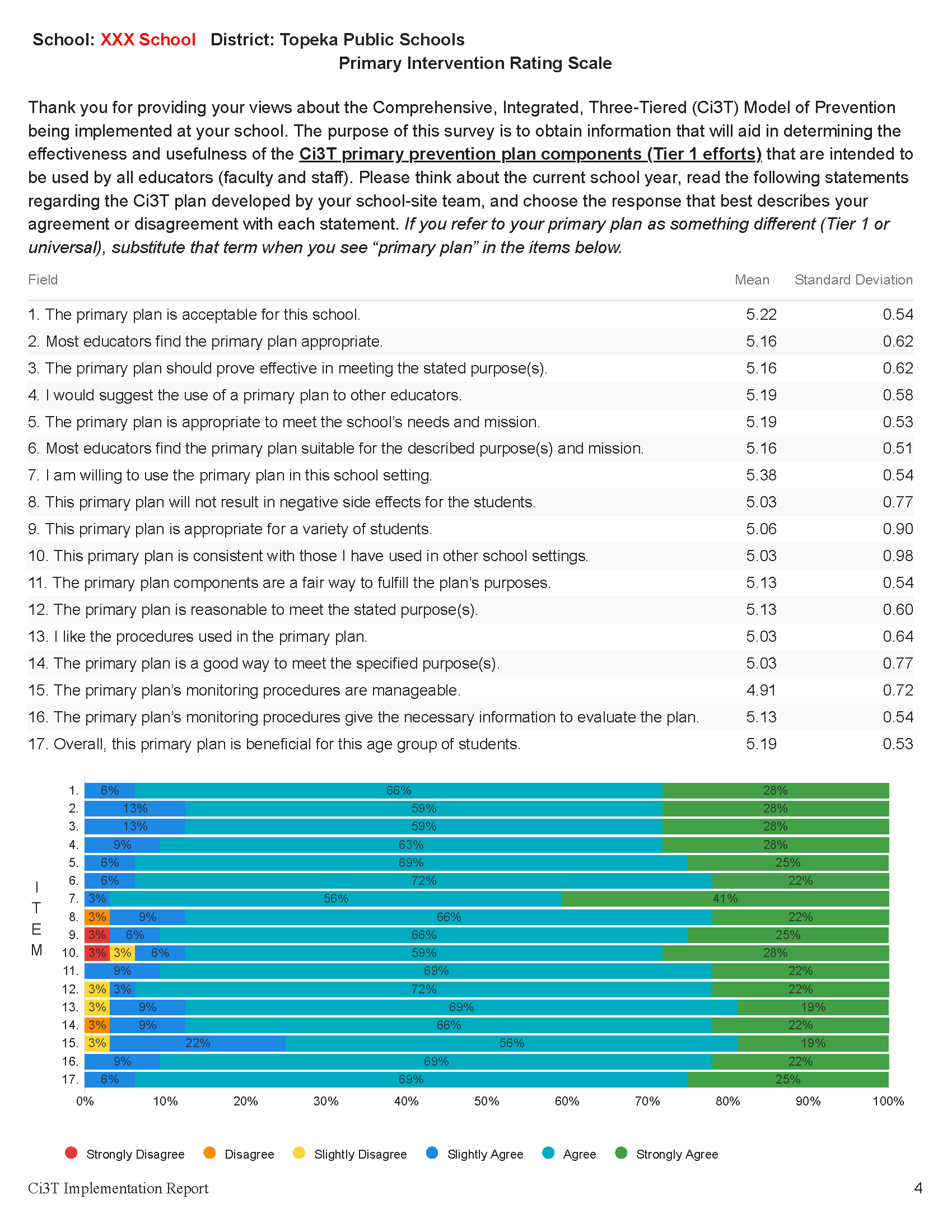 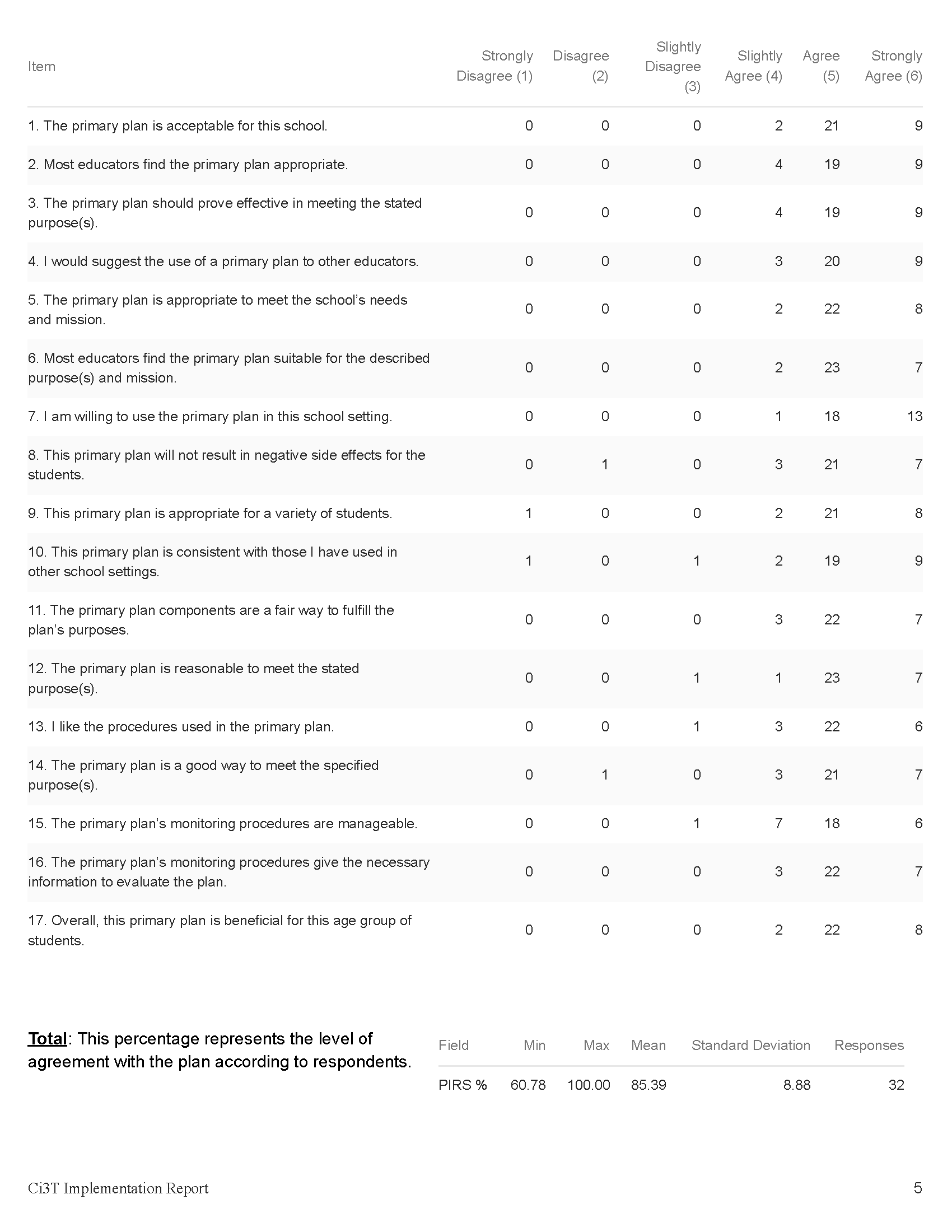 Team Time!
Review data and reports from the following sources:
Primary Intervention Rating Scale (PIRS)
Ci3T Treatment Integrity: Teacher Self Report (Ci3T TI: TSR)
Tiered Fidelity Inventory (TFI)
If you had time to complete Tier 2 and Tier 3 protocols of TFI, review these outcome

Identify successes and areas targeted for growth.
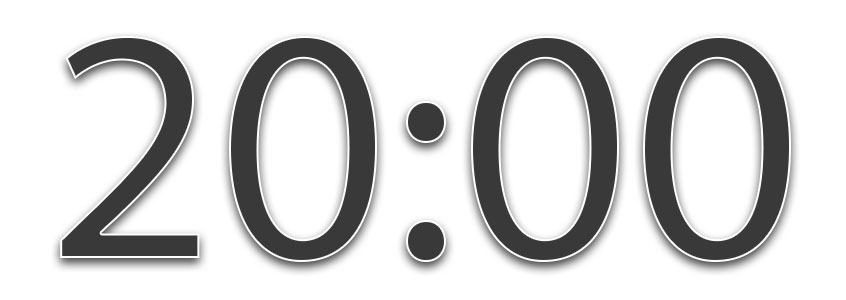 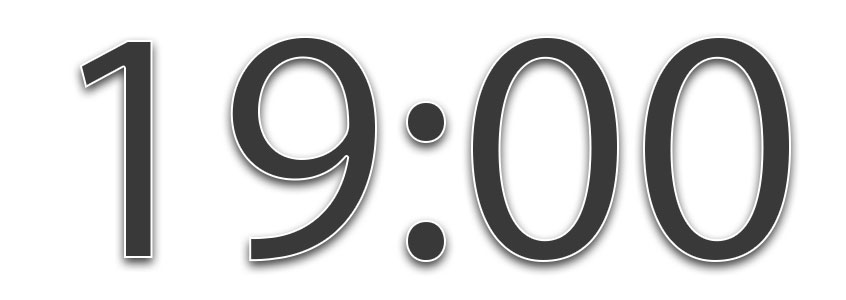 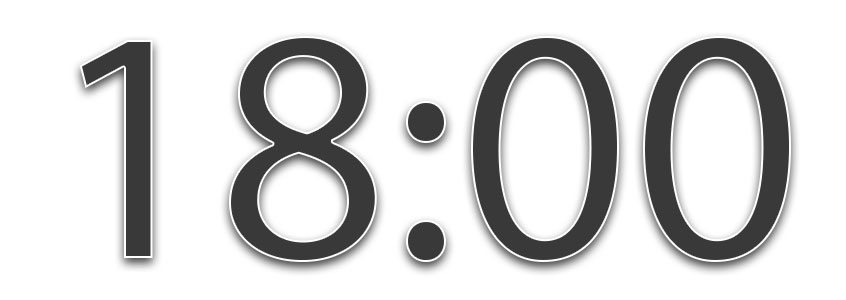 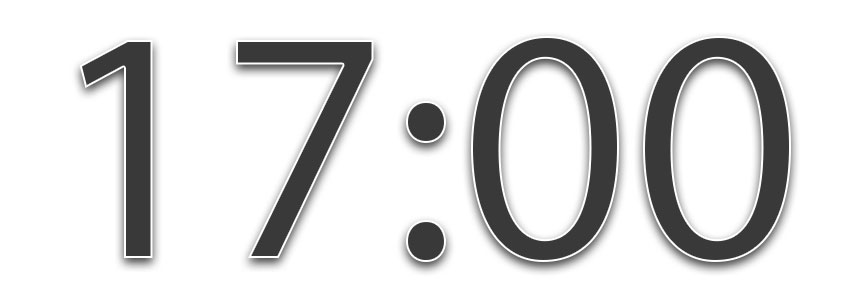 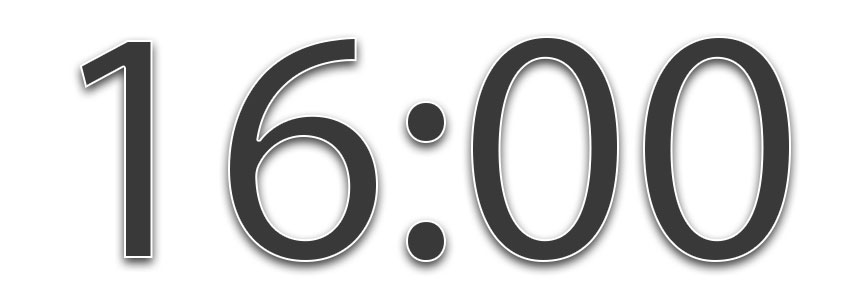 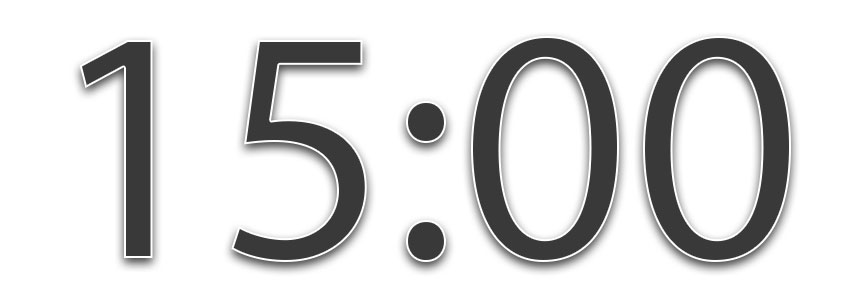 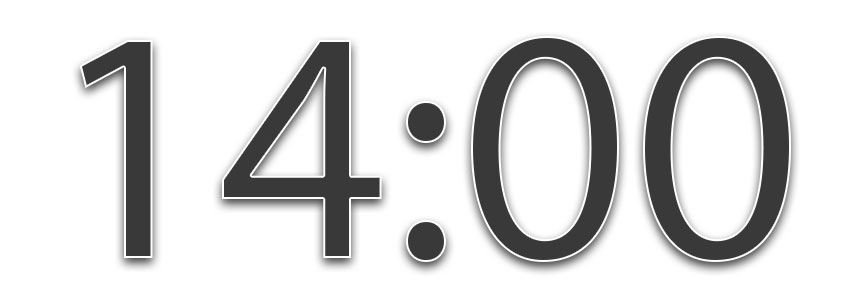 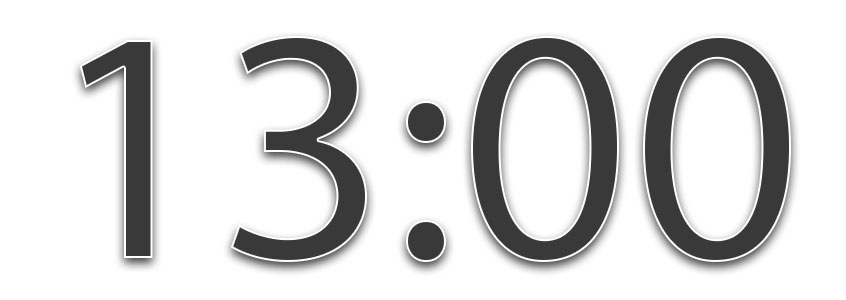 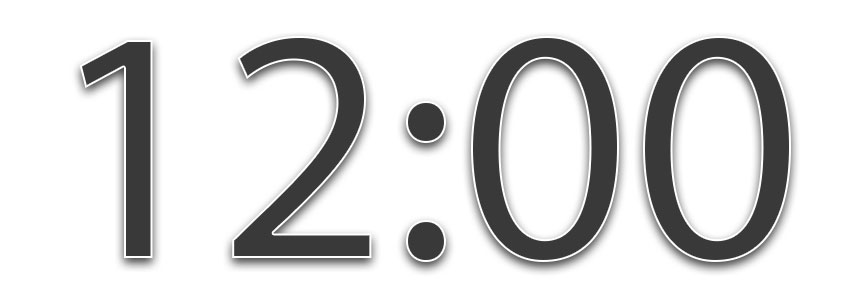 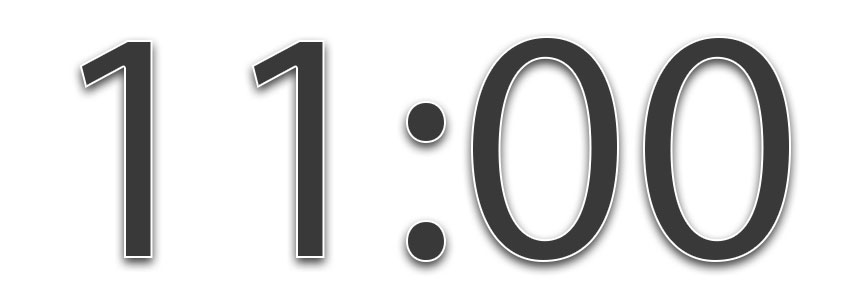 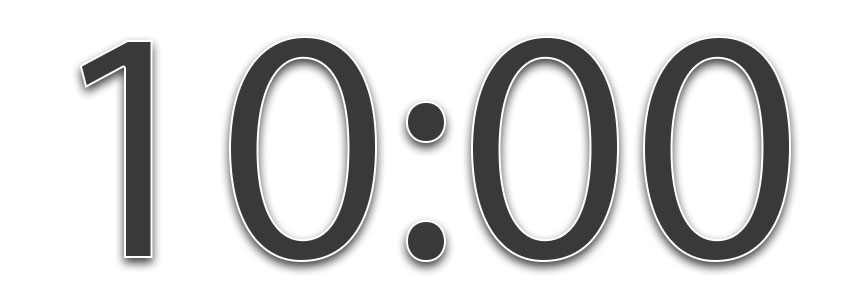 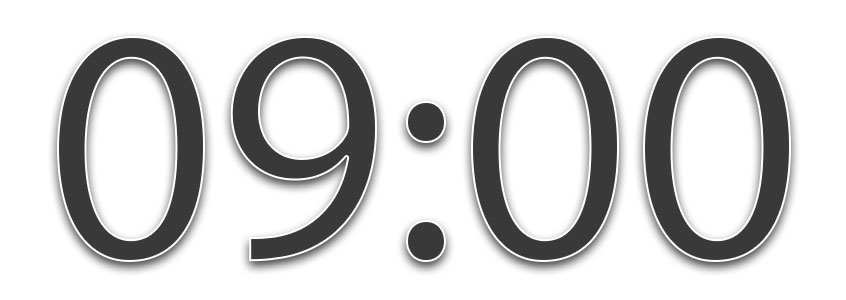 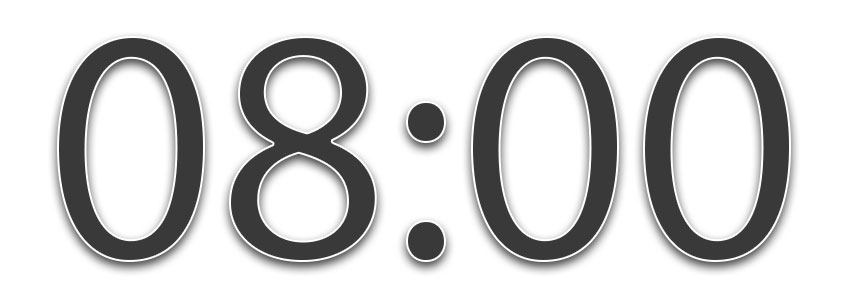 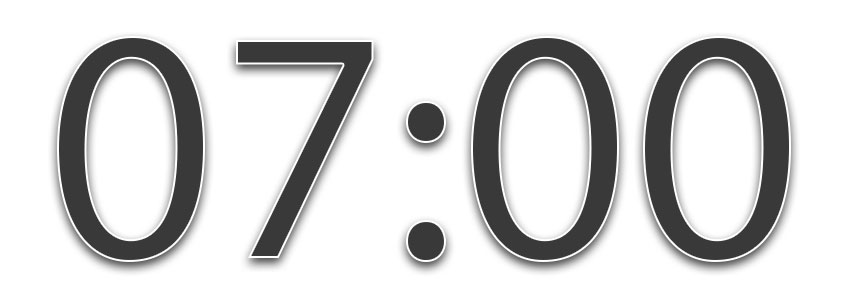 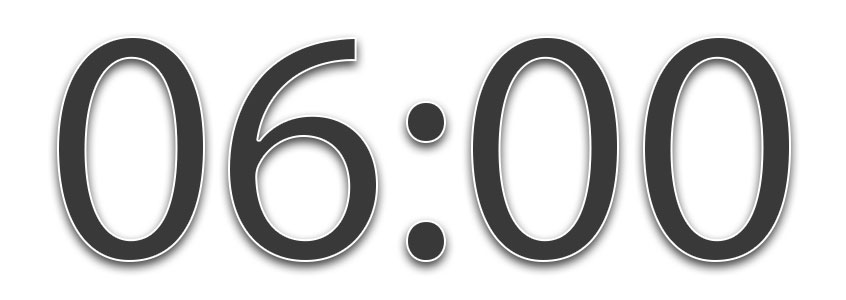 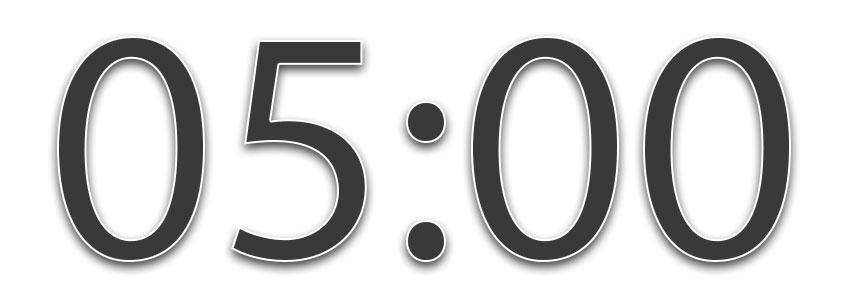 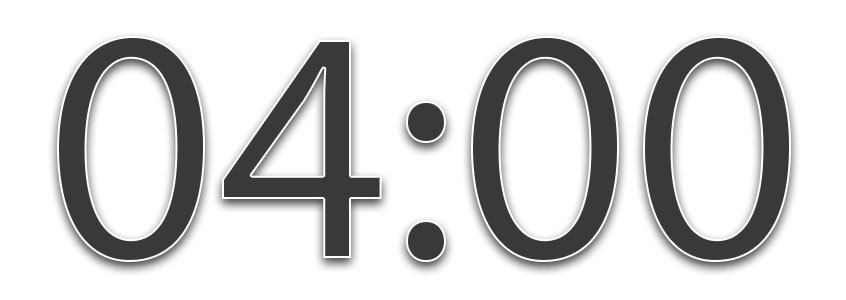 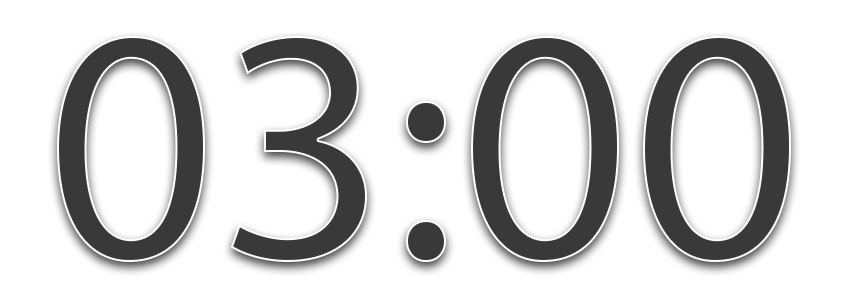 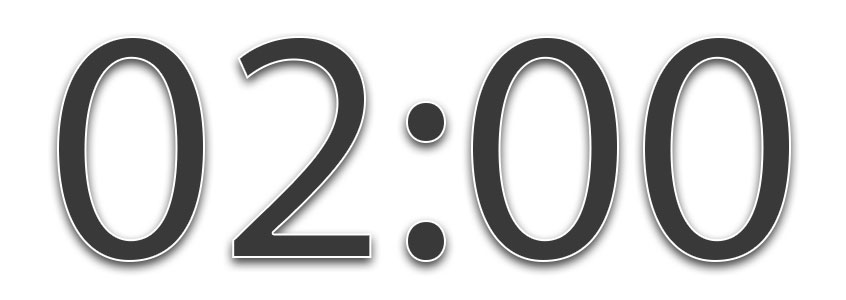 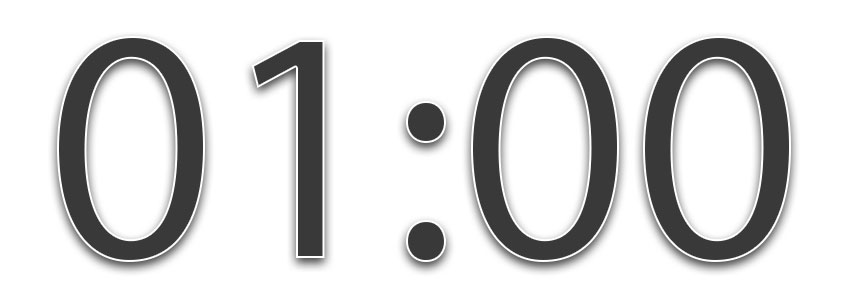 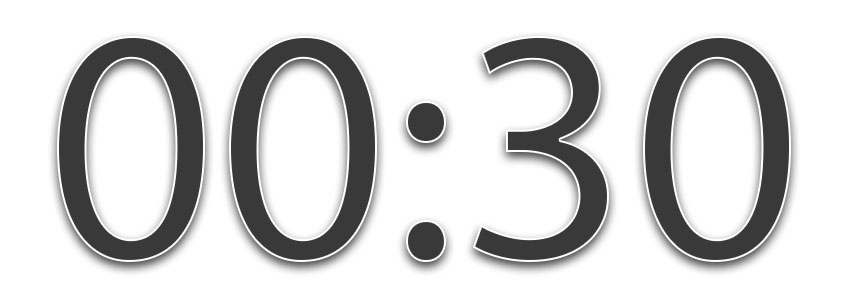 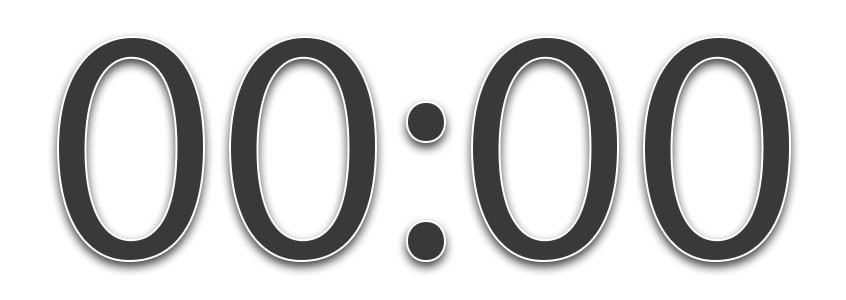 [Speaker Notes: 20-min timer]
Procedures for Monitoring
Reviewing your treatment integrity data
Reviewing your social validity data
Reviewing your screening data
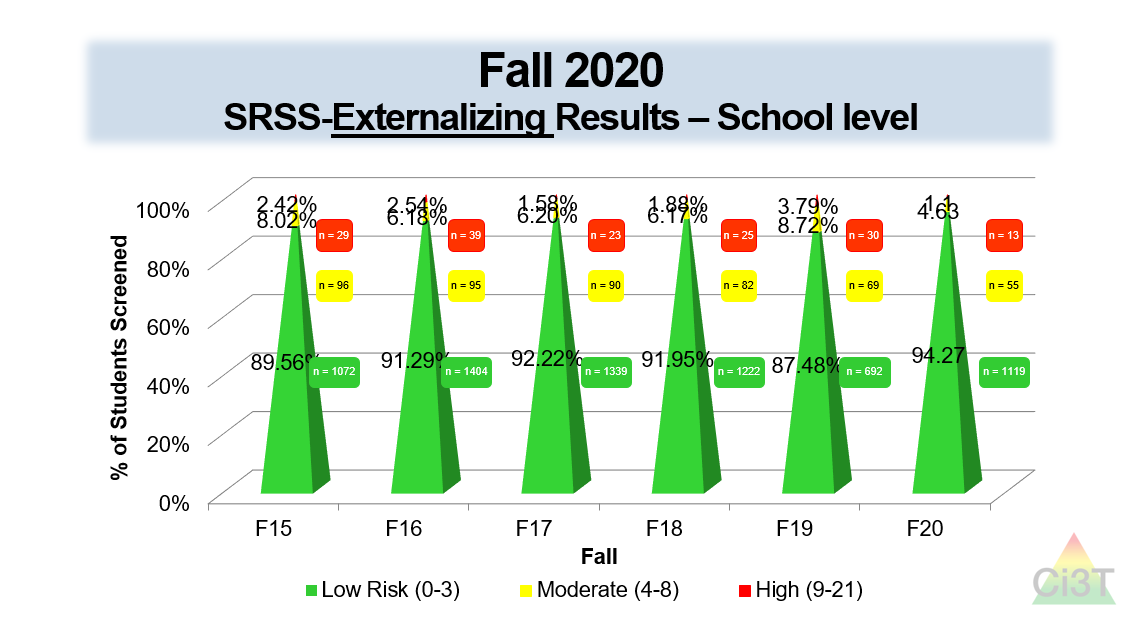 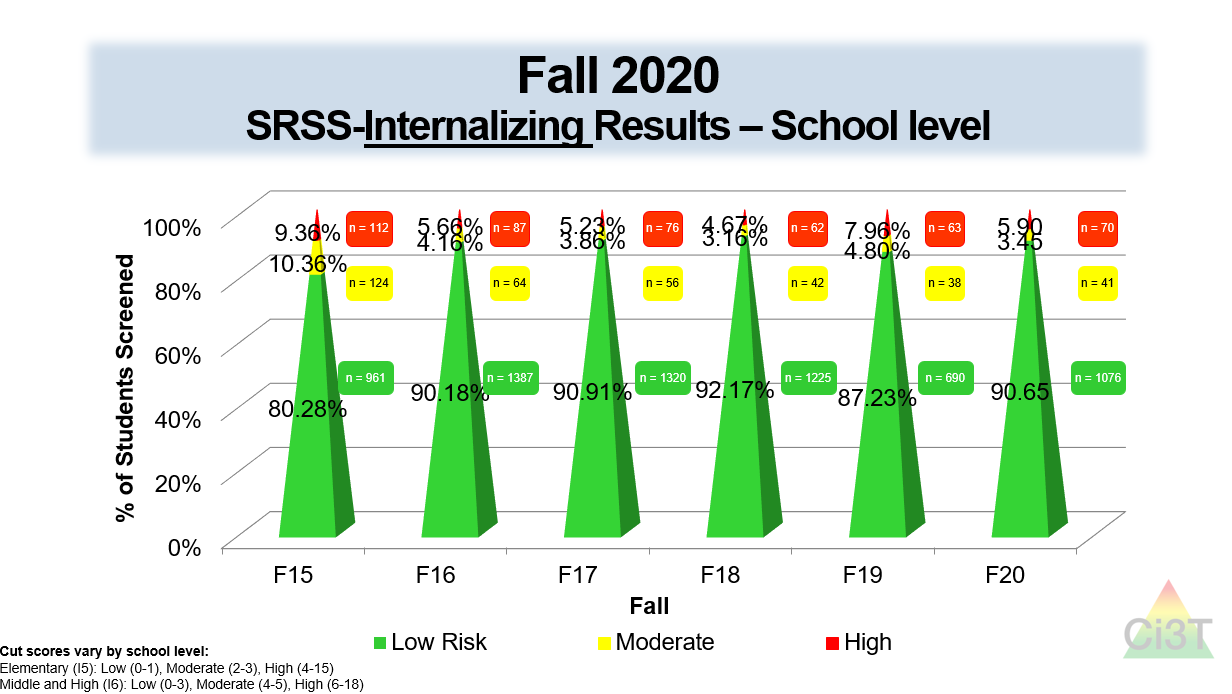 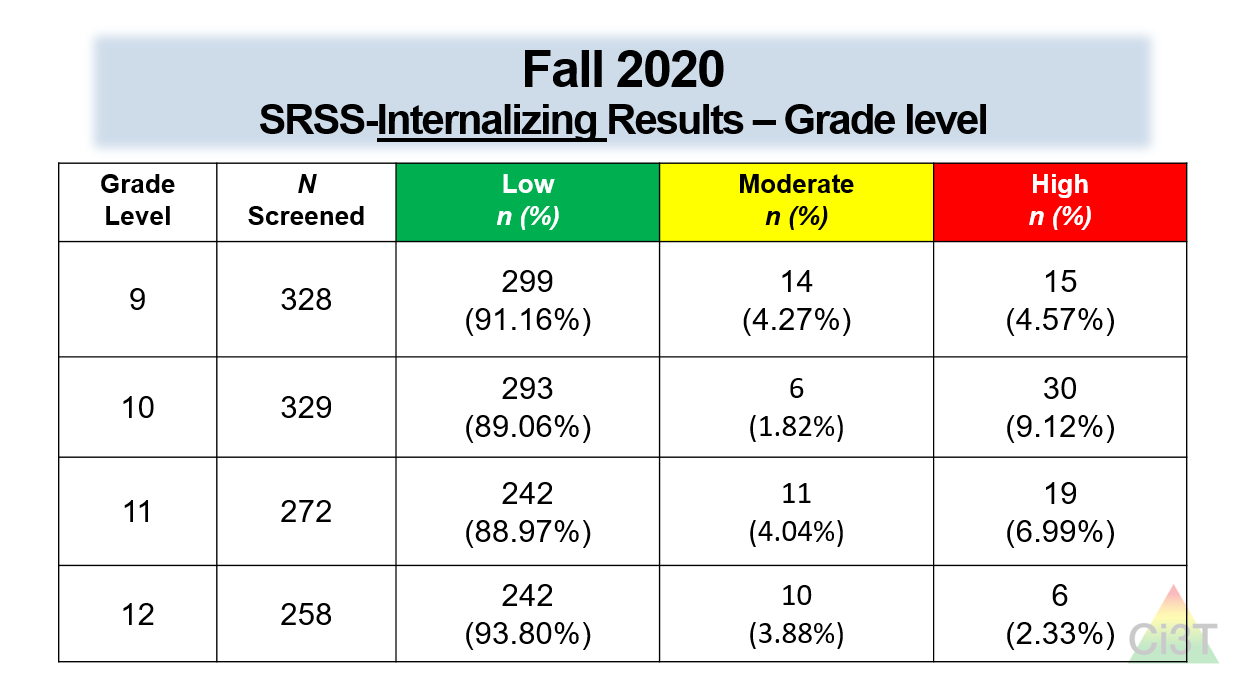 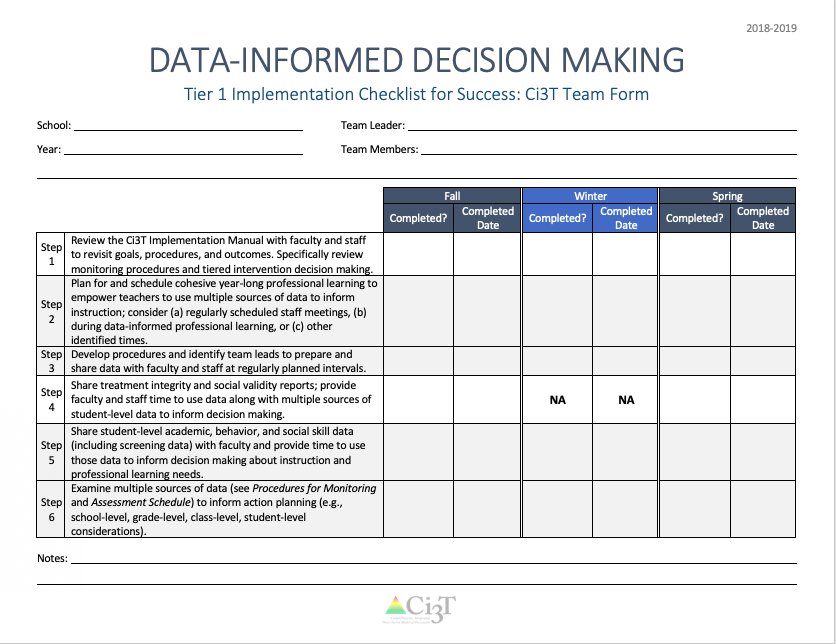 Preparing action plans for Spring 2021
Sharing Screening Data withFaculty and Staff
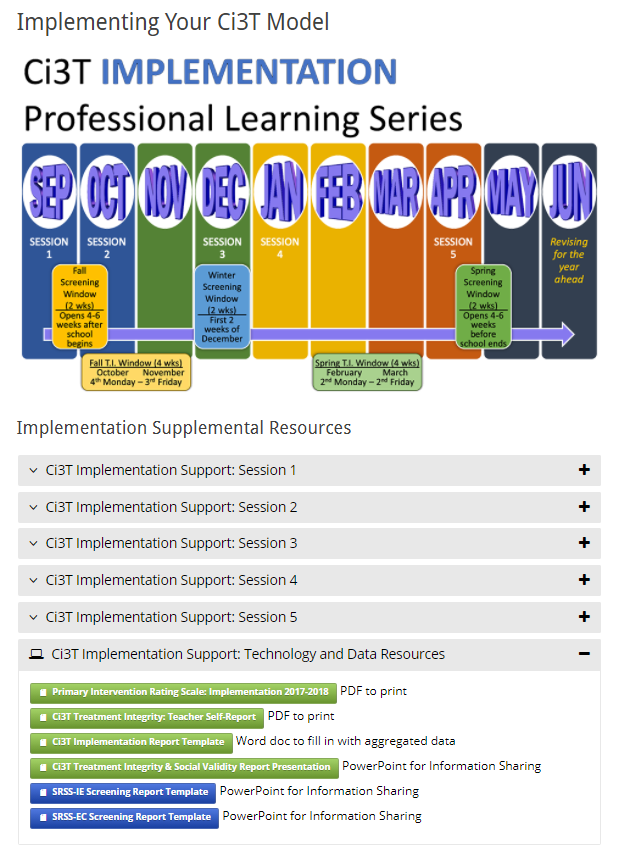 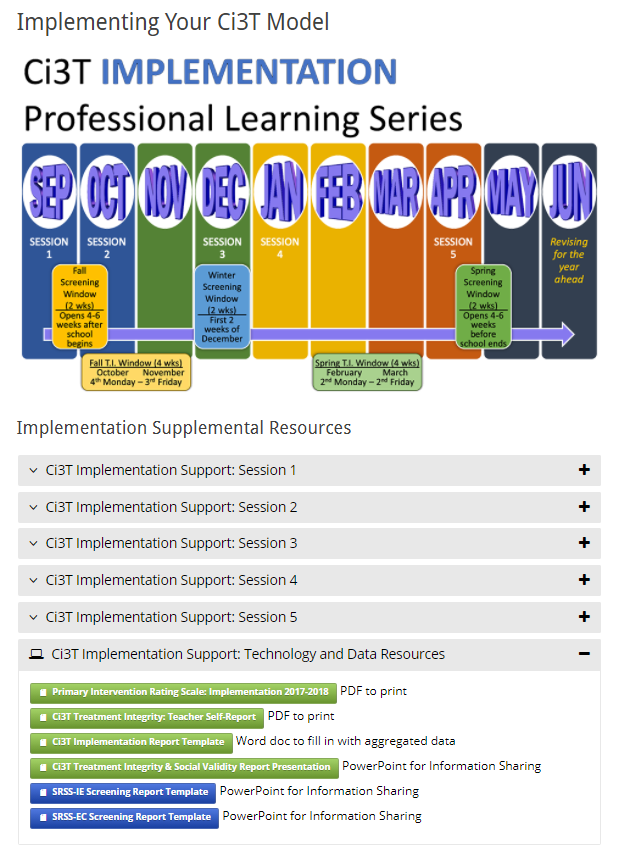 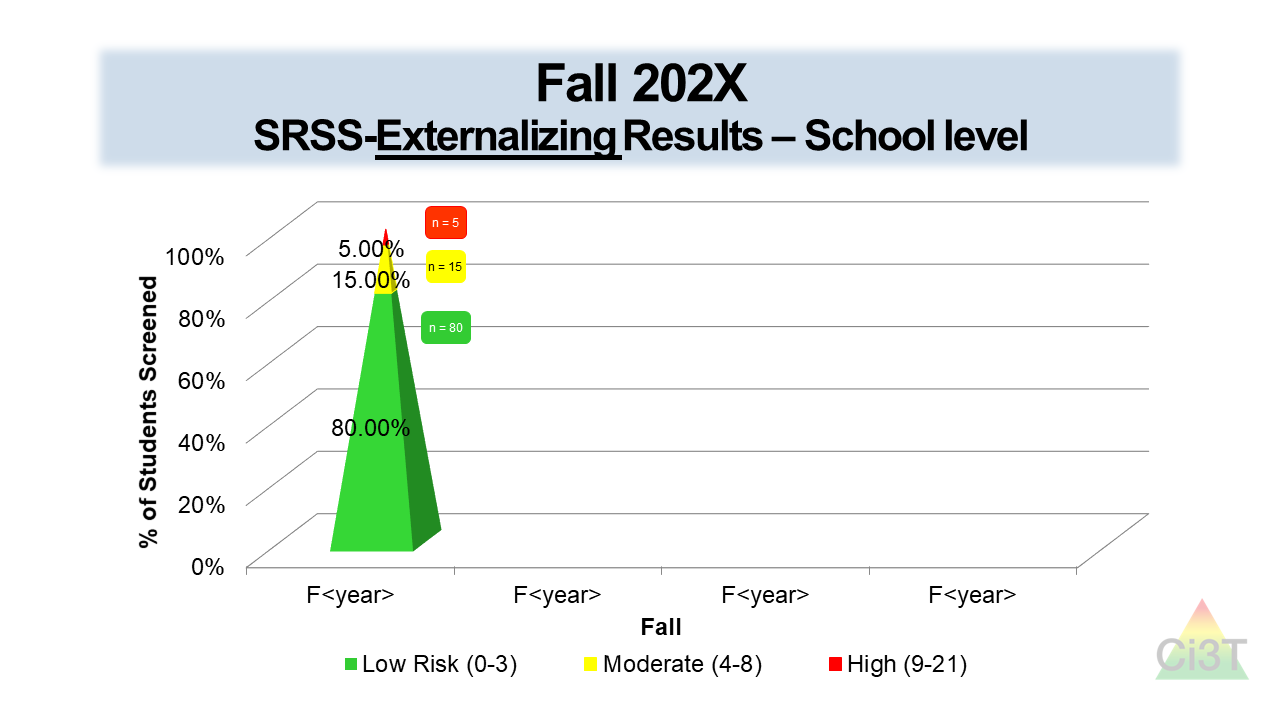 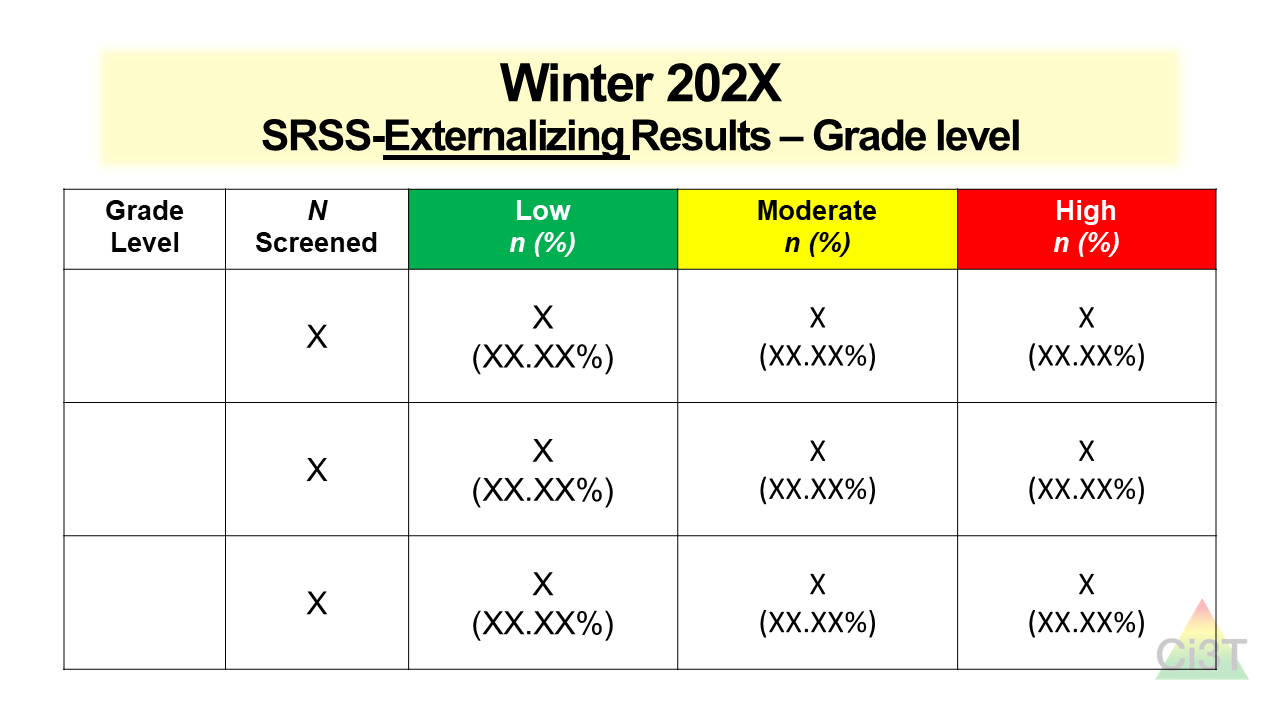 Data-Informed Decision Making
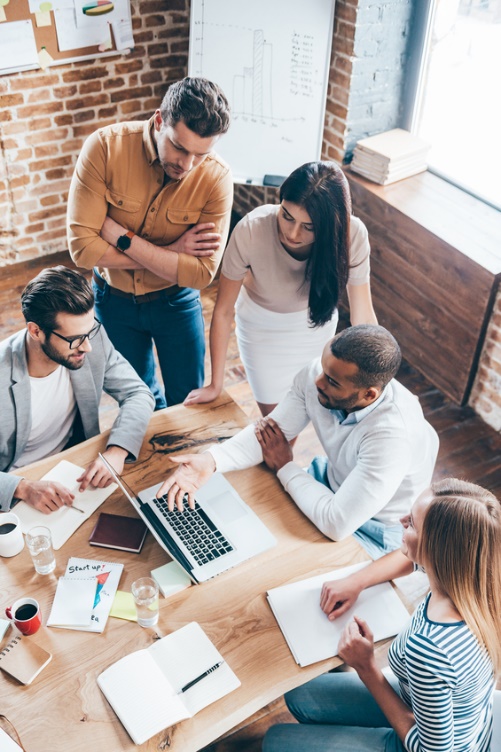 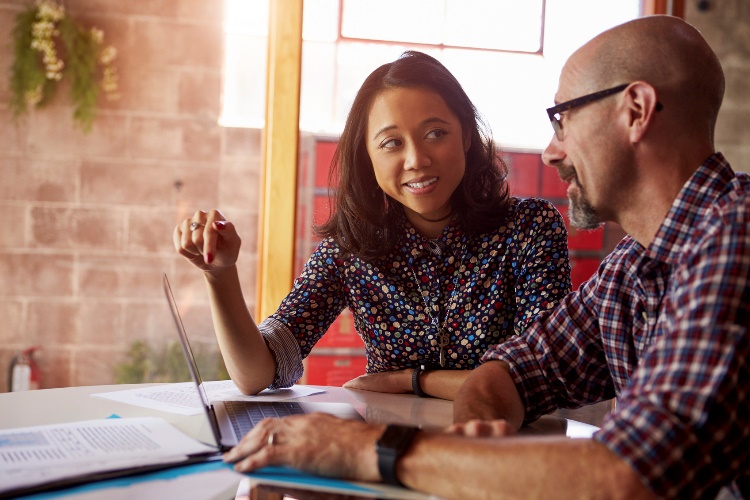 Non-evaluative
Solutions-based
Identify areas of strength
Let the data drive the conversation
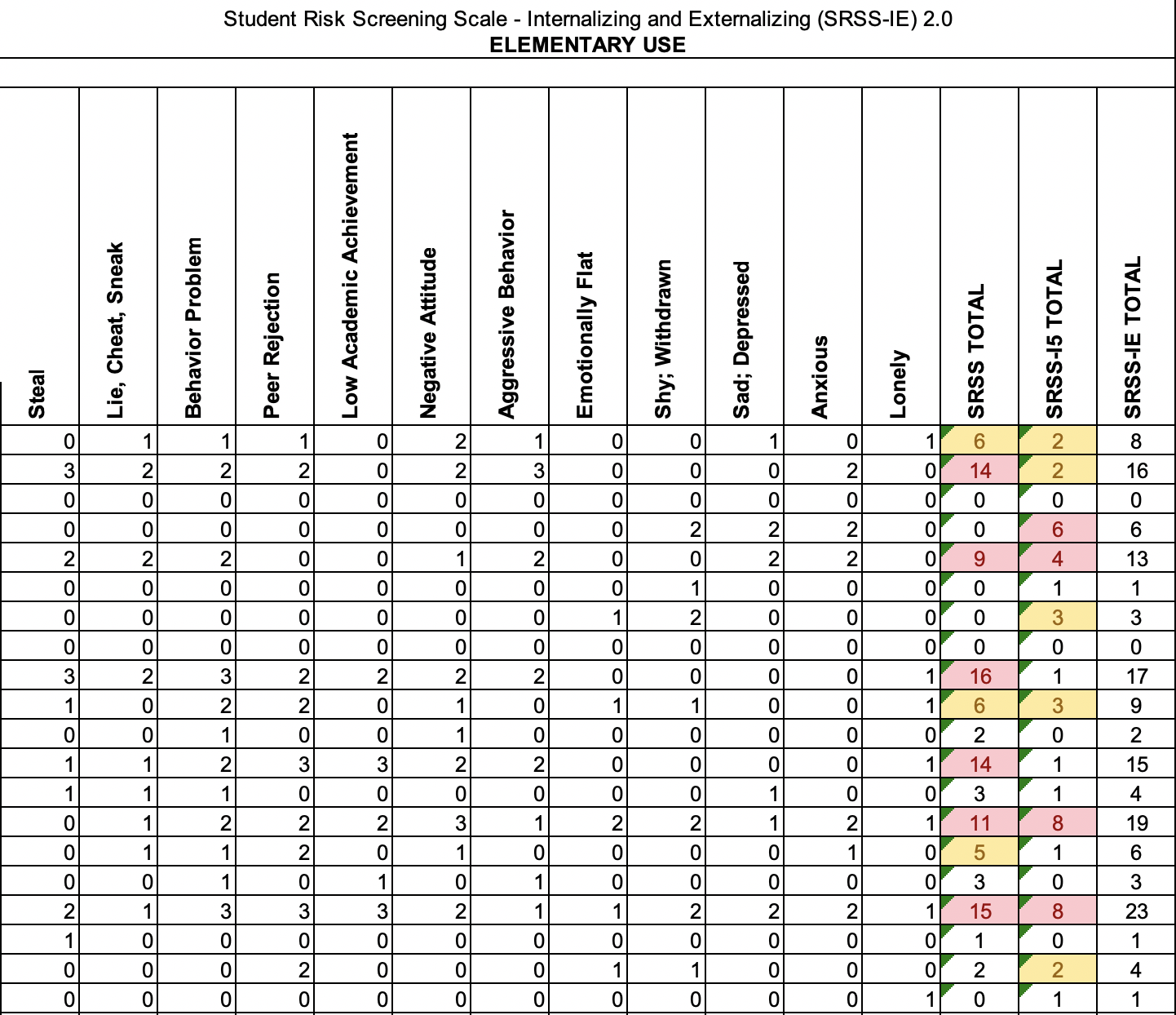 An Illustration
Solutions-based Planning
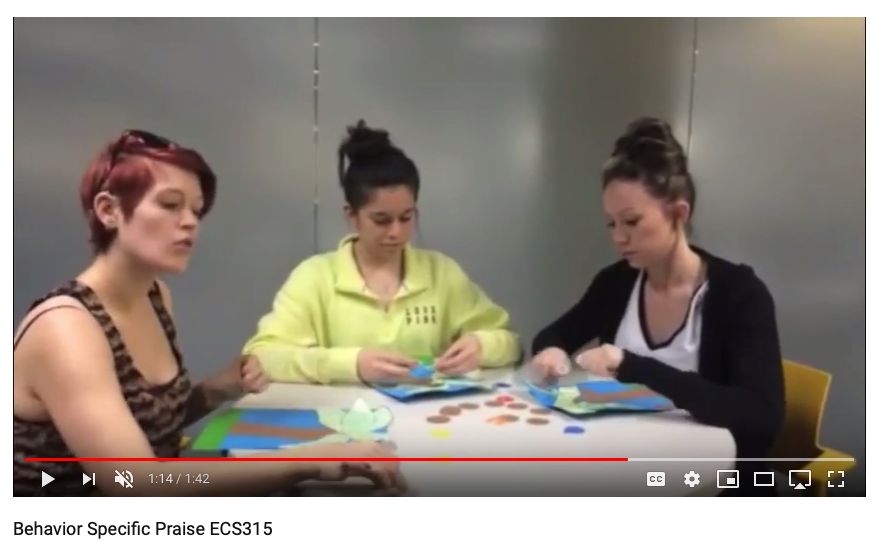 Re-teach Behavior Specific Praise
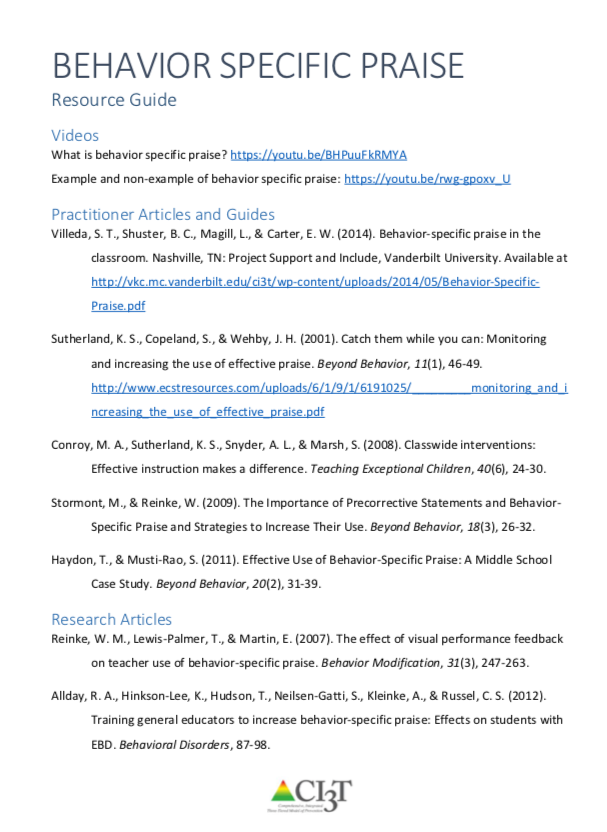 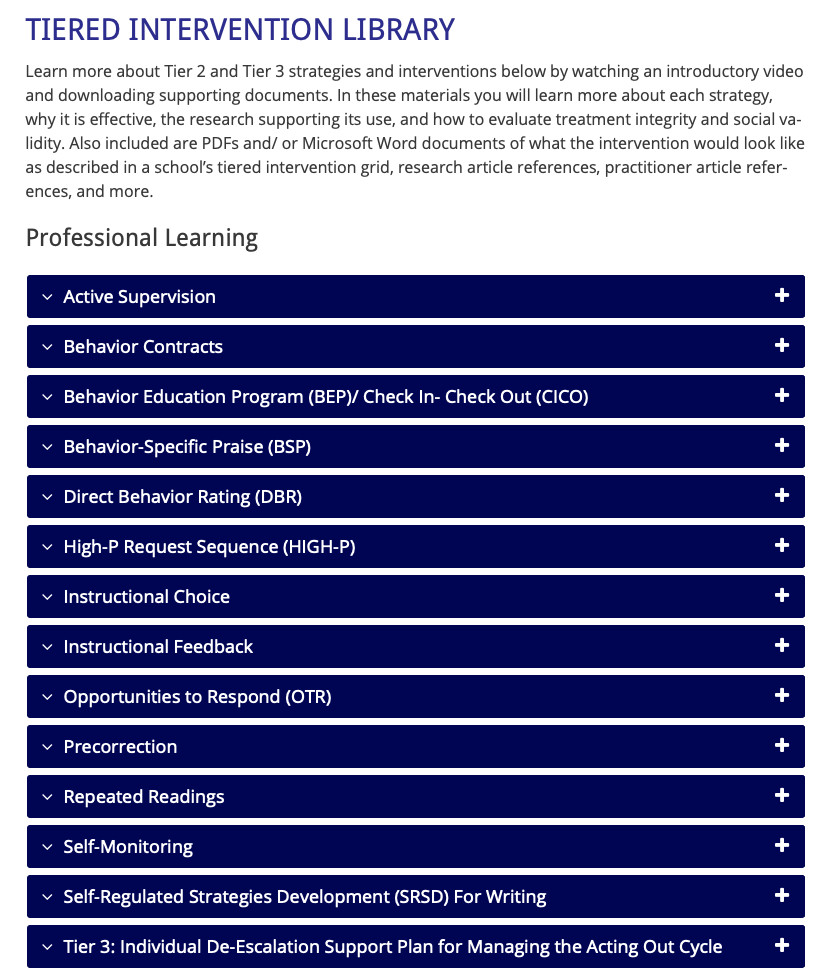 An Illustration
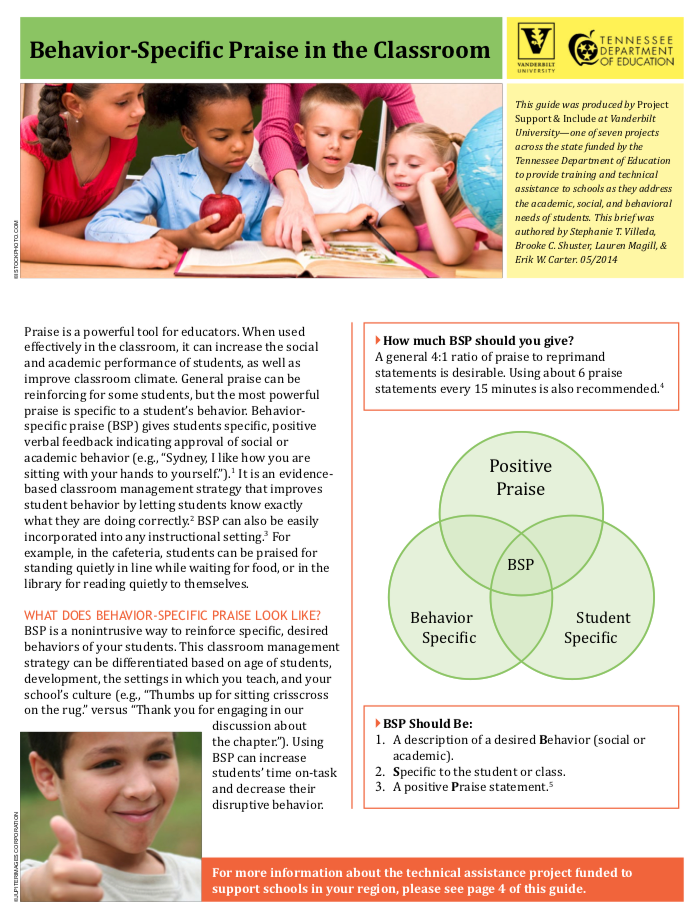 [Speaker Notes: This slide intended to cover some ideas…e.g., teacher who struggles to engage students and has not taught Social skill curriculum..idea: have learning coach or strong instructional lead co-teach PA lessons while modeling 1 low-intensity strategy (e.g., our “on-site expert” idea). Try to model how effective programs can be when combined with effective instructional strategies.]
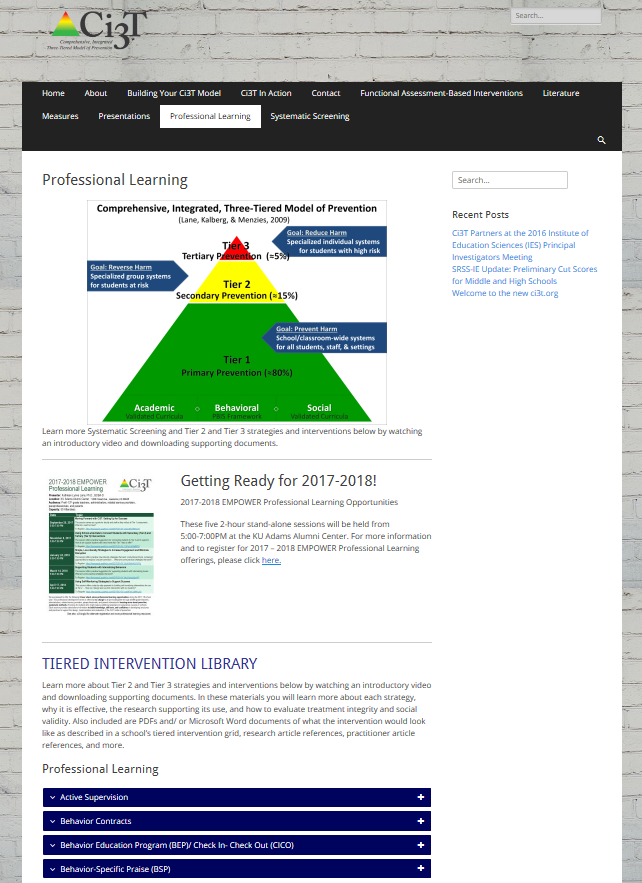 Solutions-based Planning
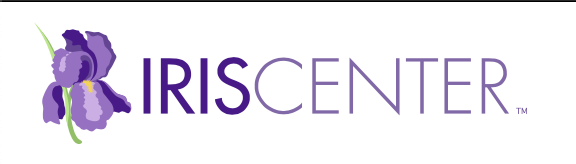 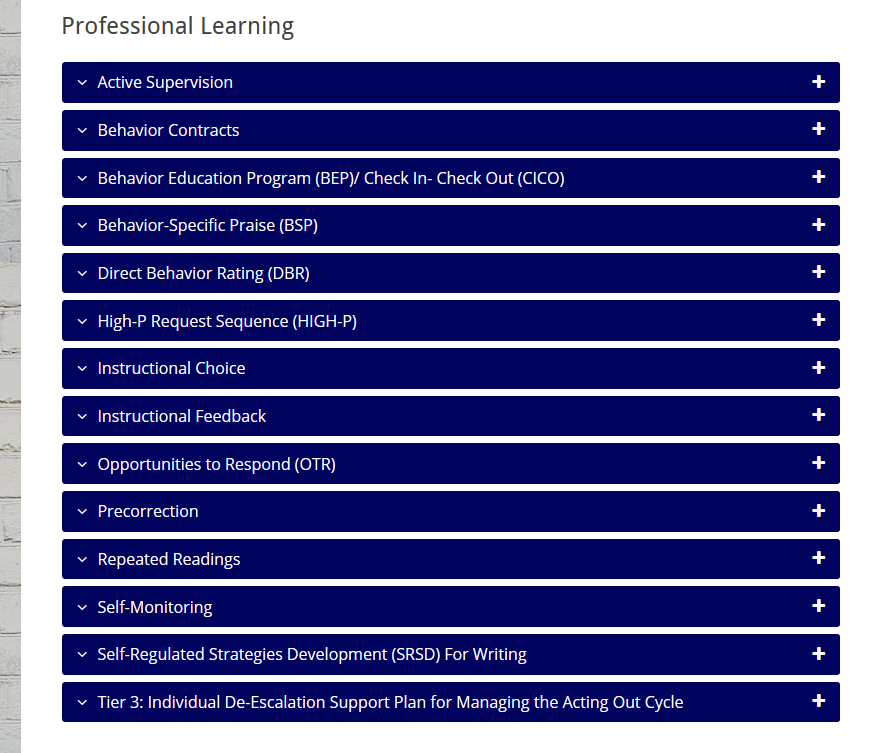 Connect to Ci3T Implementation Manual 
Connect to evidence-based practices
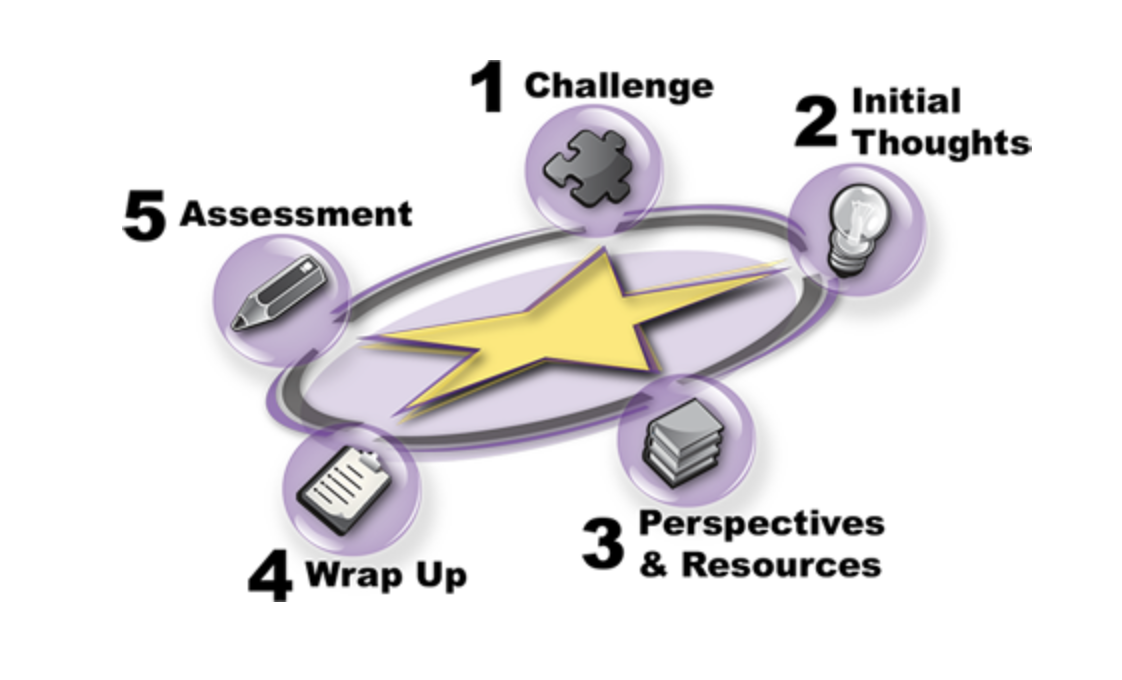 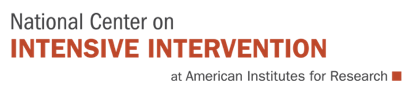 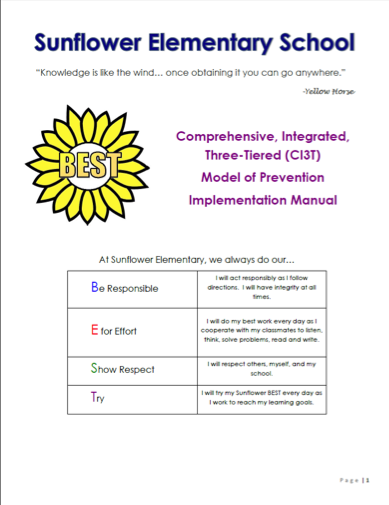 An Illustration
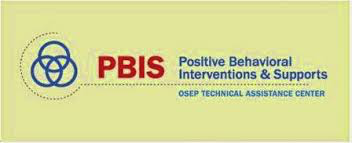 Solutions-based Planning
Data-based planning and collaboration
Emphasize integration of Tier 1 components
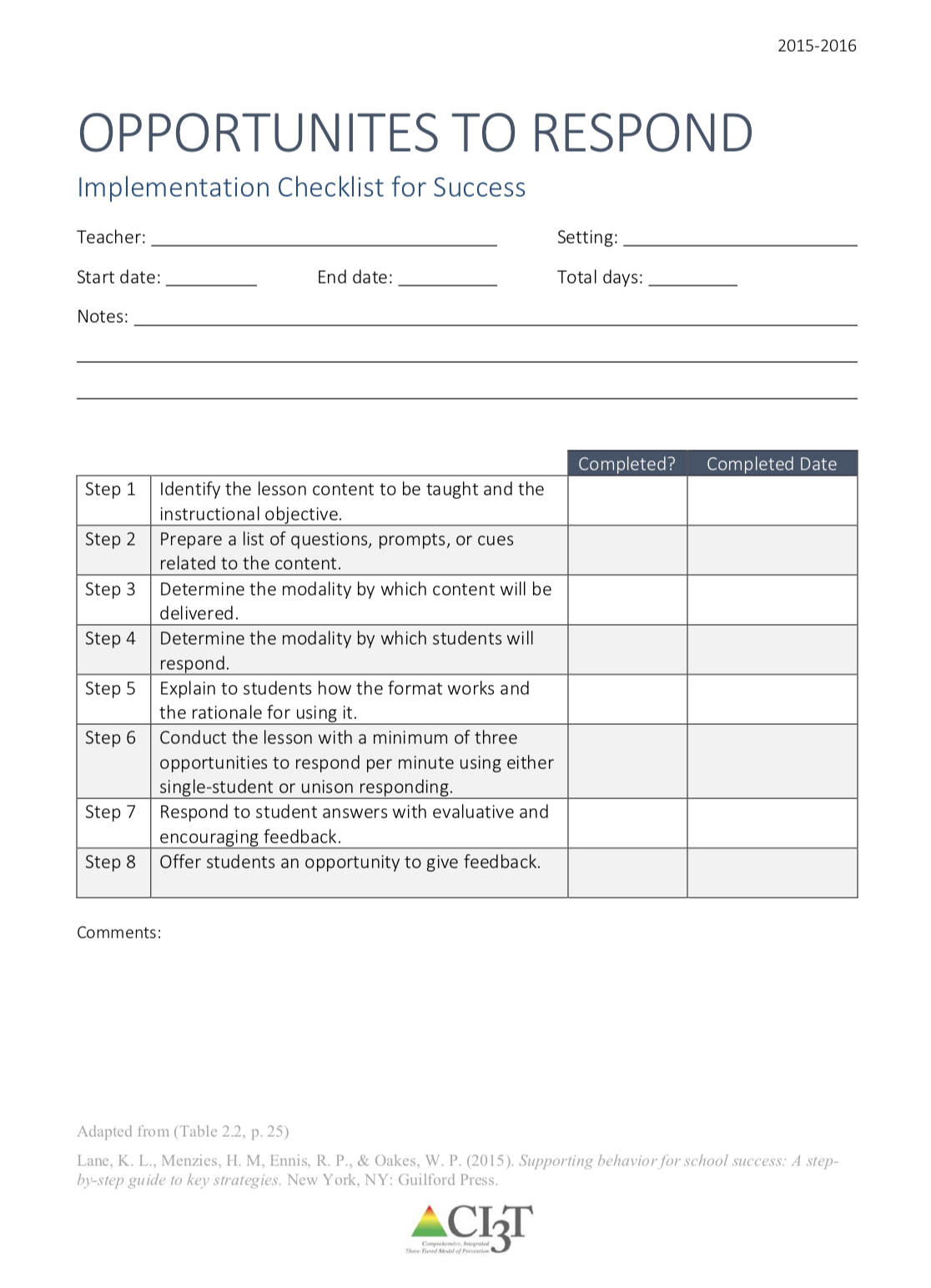 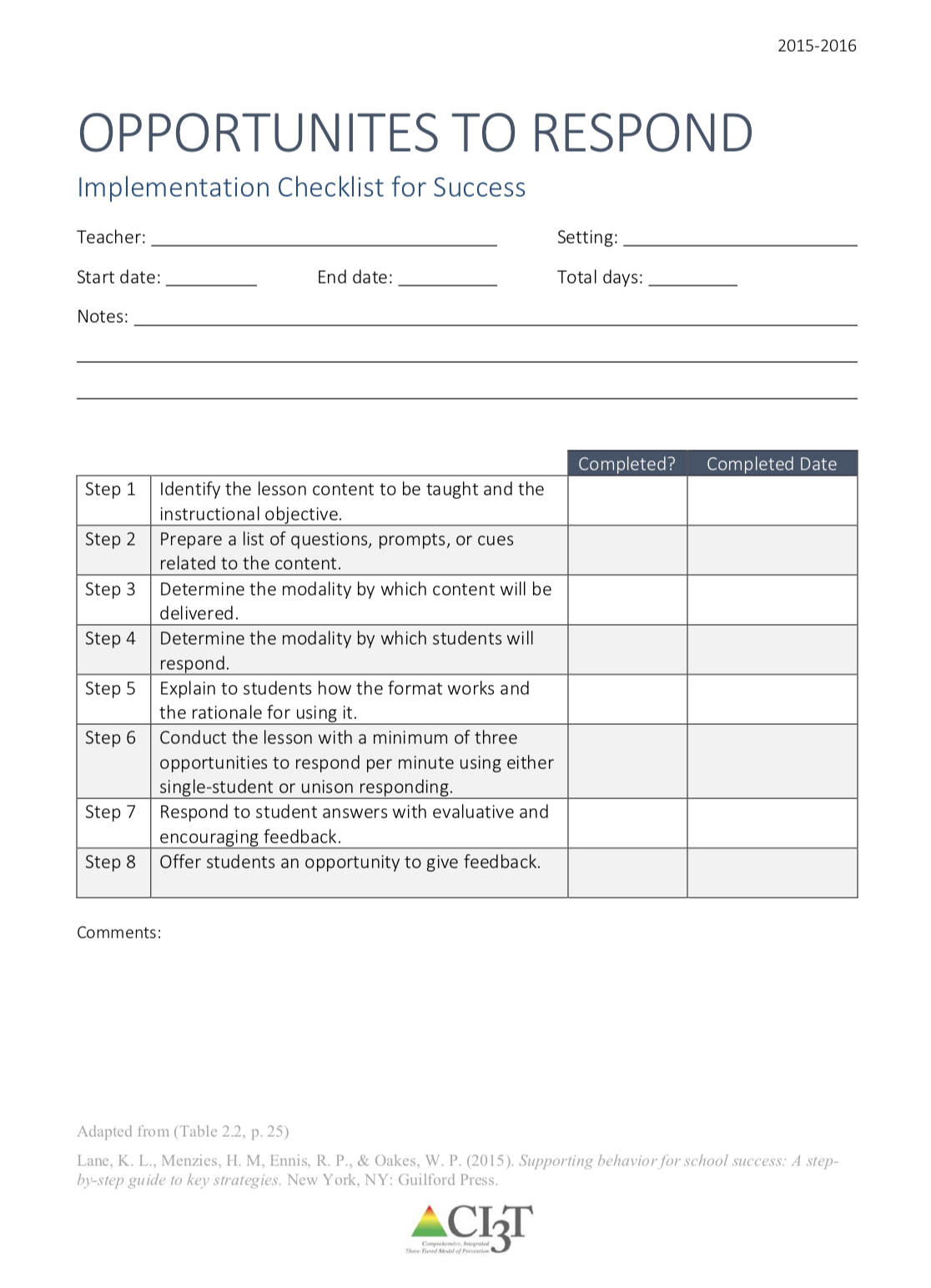 An Illustration
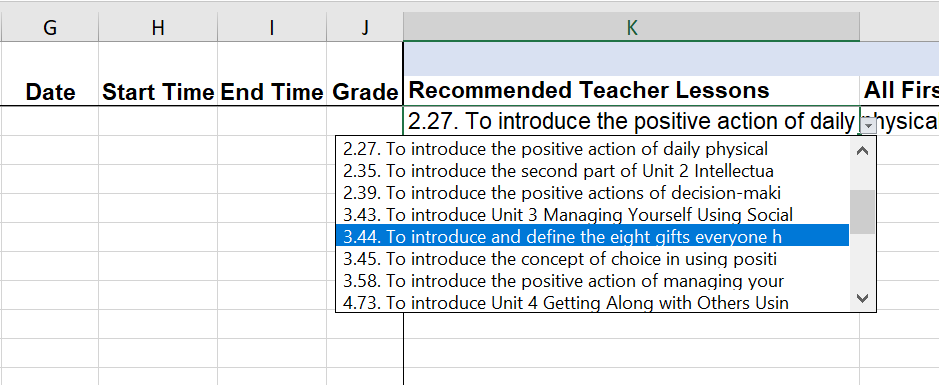 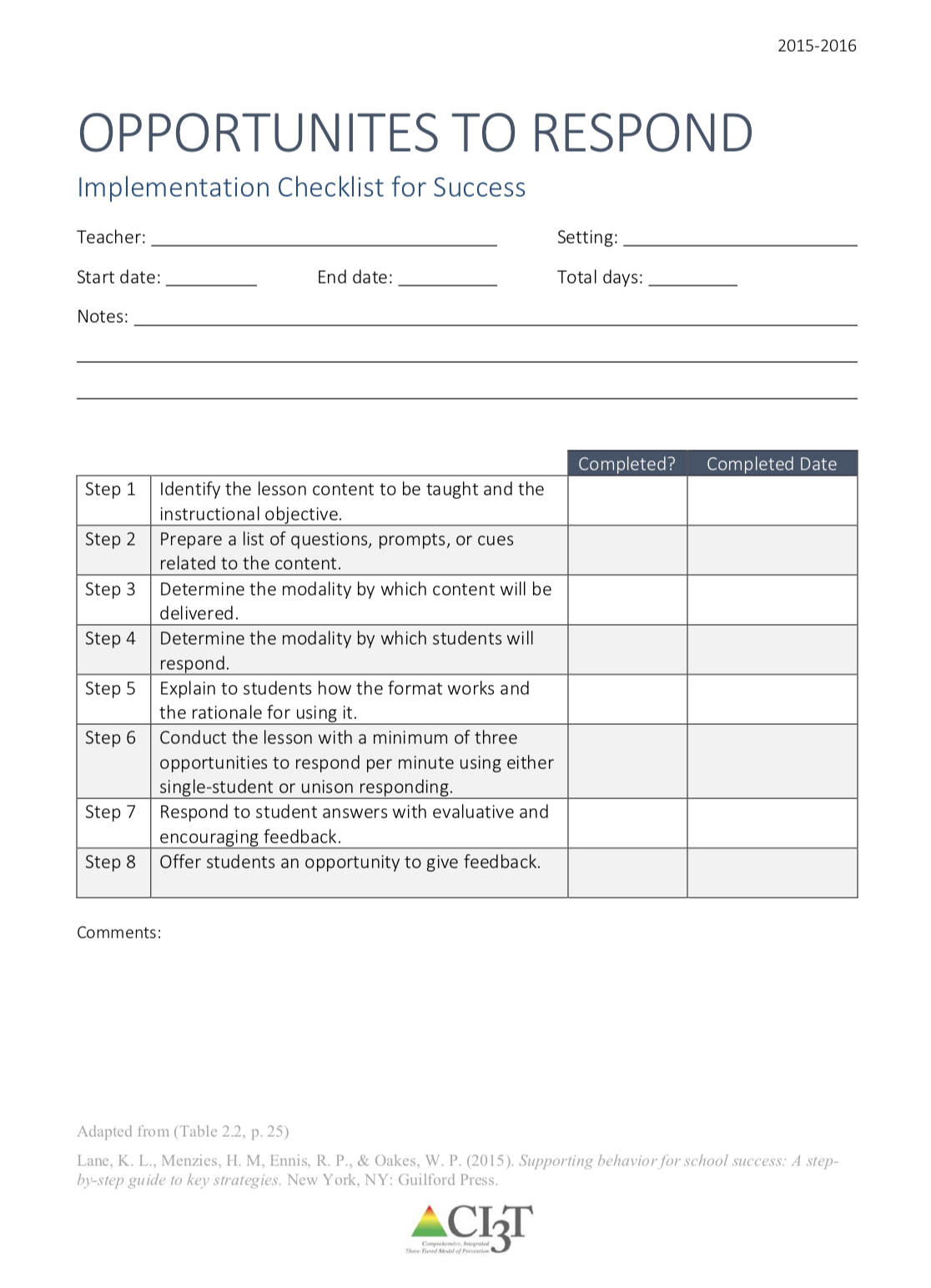 [Speaker Notes: This slide intended to cover some ideas…e.g., teacher who struggles to engage students and has not taught Social skill curriculum..idea: have learning coach or strong instructional lead co-teach PA lessons while modeling 1 low-intensity strategy (e.g., our “on-site expert” idea). Try to model how effective programs can be when combined with effective instructional strategies.]
Planning for an integrated approach
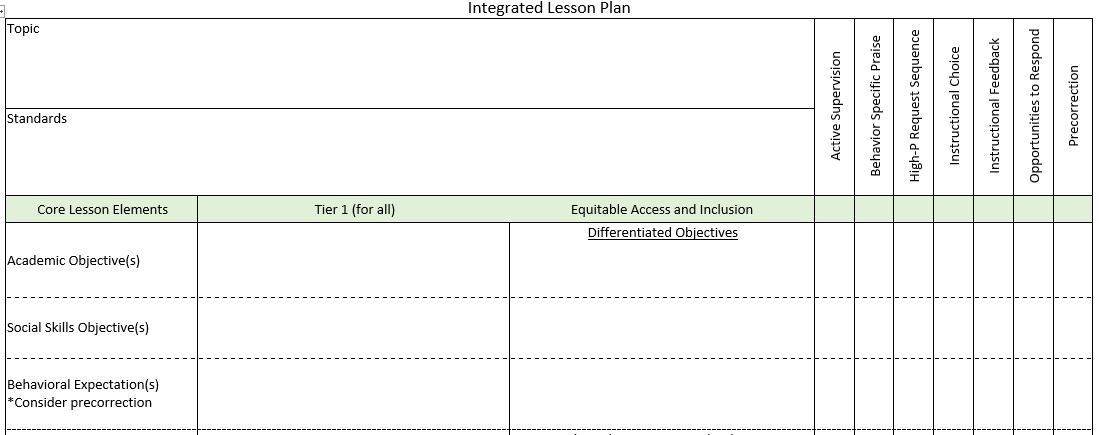 An Illustration
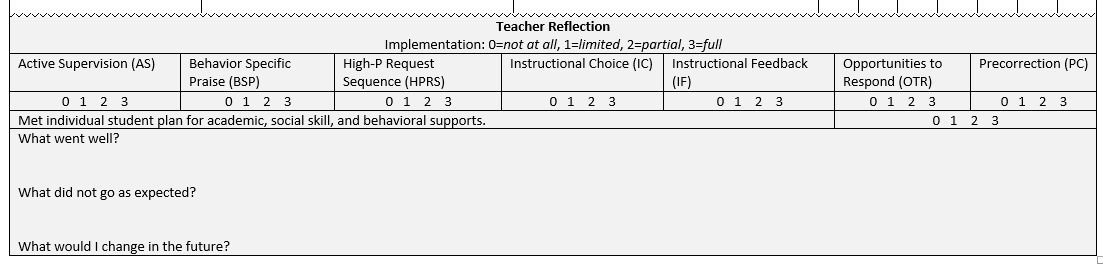 Solutions-based Planning
Grounded in Ci3T Implementation Manual
Goal setting
Connecting to resources
A plan for follow through
An Illustration
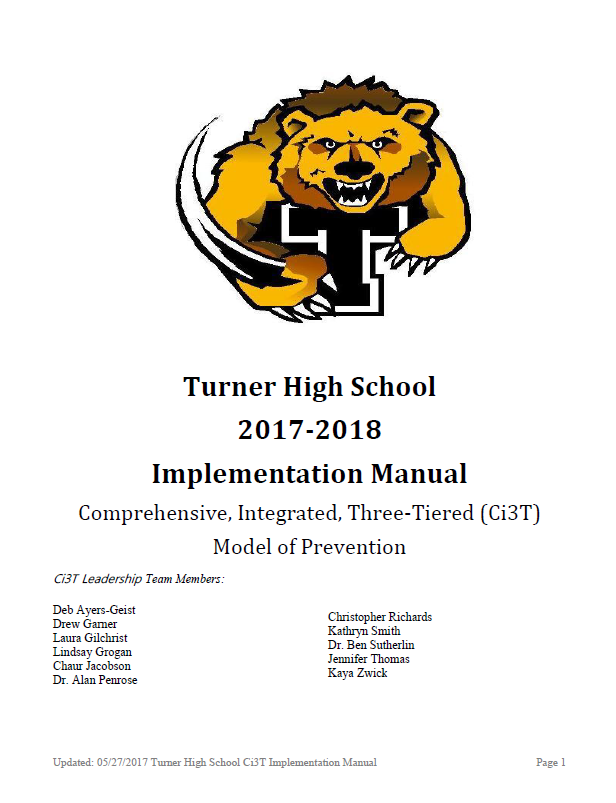 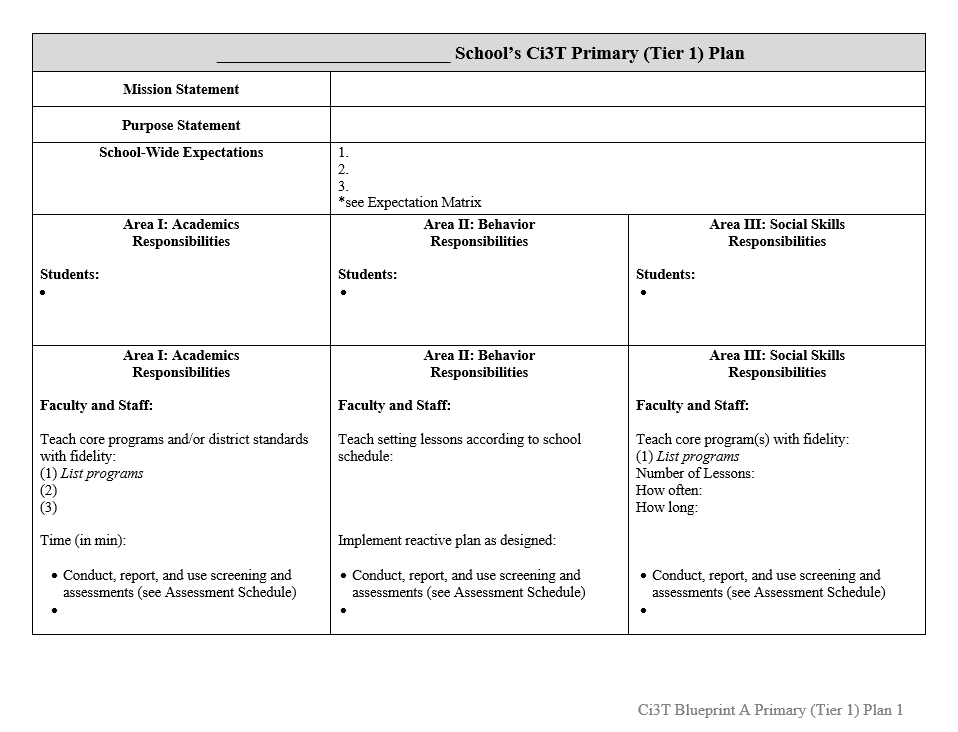 Roles and Responsibilities
[Speaker Notes: Picture source: https://pixabay.com/en/goal-setting-goal-dart-target-plan-1955809/https://pixabay.com/en/goal-setting-goal-dart-target-plan-1955809/]
Antecedents - Behavior - Consequences
Function!
Precorrection: Identifies predictable contexts that often result in problem behavior and provides students with supports, prompts, and reinforcement for engaging in appropriate behavior
[Speaker Notes: Managing behavior with precorrections:
Anticipate what activities may cause inappropriate behaviors
“Getting in front” of problem behaviors
Example: Gentle reminder of expected behaviors in the hallway before dismissing for lunch]
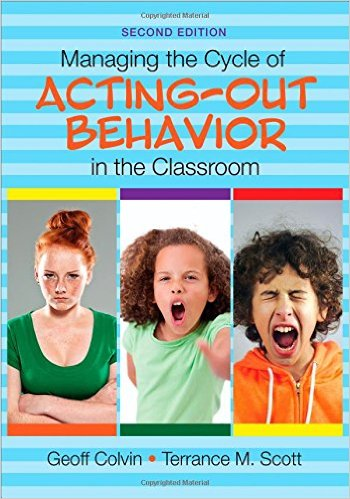 The Acting-Out Cycle
5. Peak
                                      
	         4. Acceleration

						 6. De-escalation

    2. Trigger

1. Calm				                                             7. Recovery
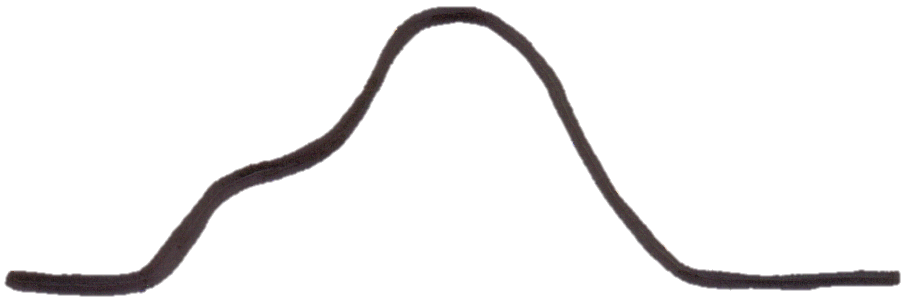 Whether the problem behavior is managed safely or not 
	or is defused
in a large measure depends on
YOUR INITIAL RESPONSE
-Dr. Geoff Colvin
3. Agitation
Intensity
Time
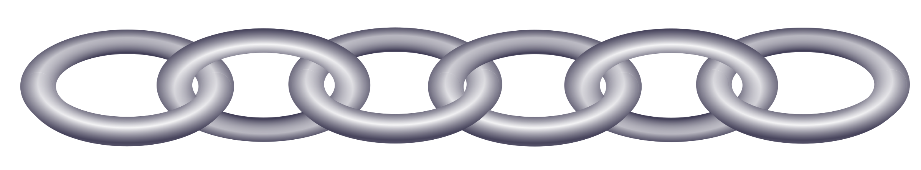 Colvin, 2004
Overview of the Acting Out Cycle--Vanderbilt IRIS Module
Team Time!
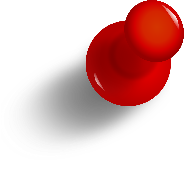 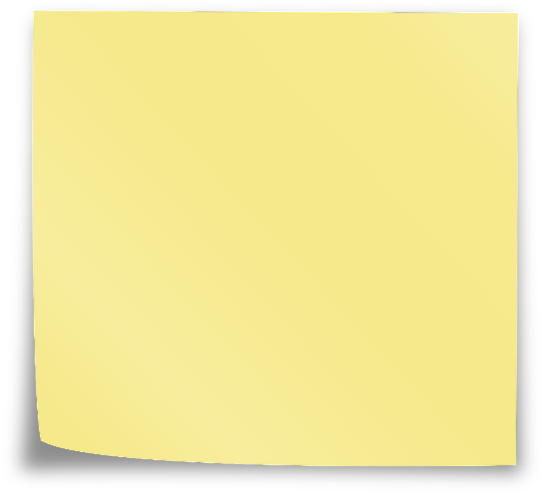 Write action items on your agenda
How will you use these data to empower your 
faculty and staff?
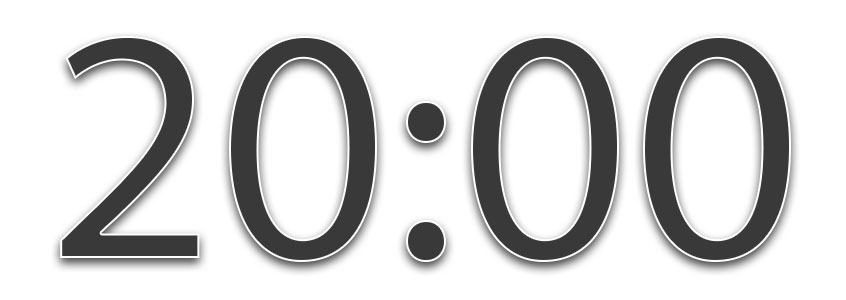 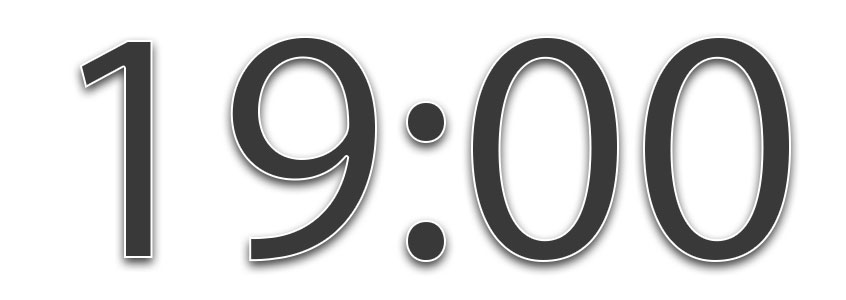 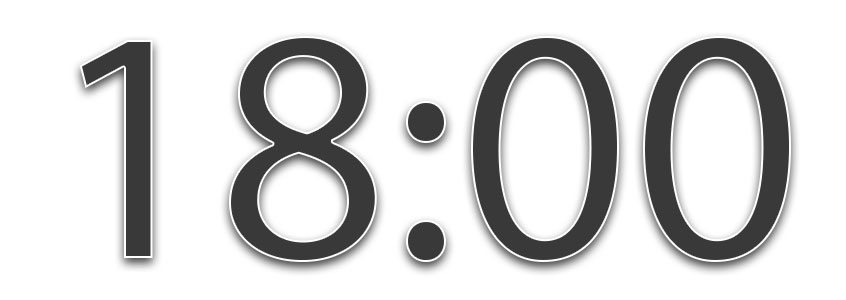 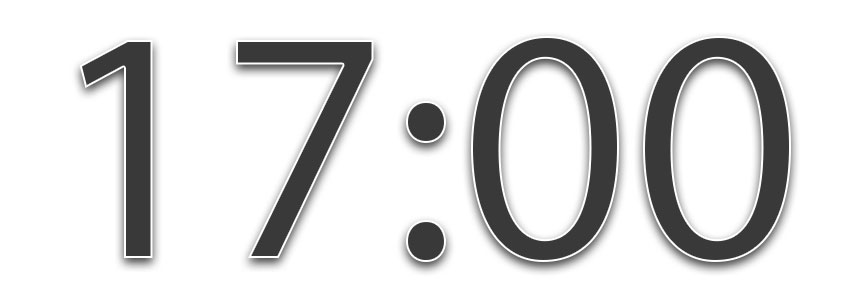 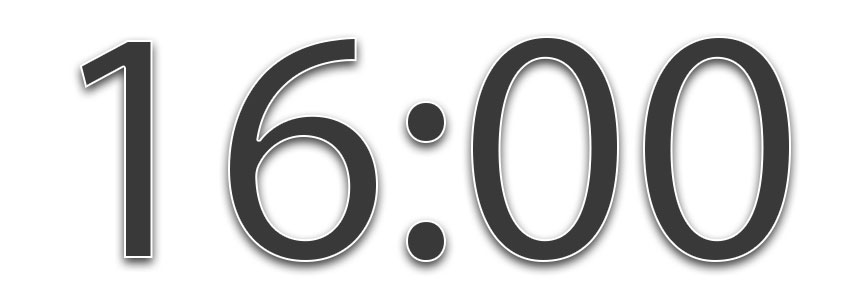 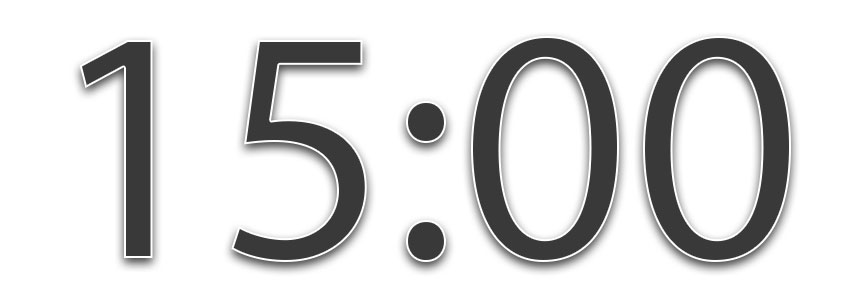 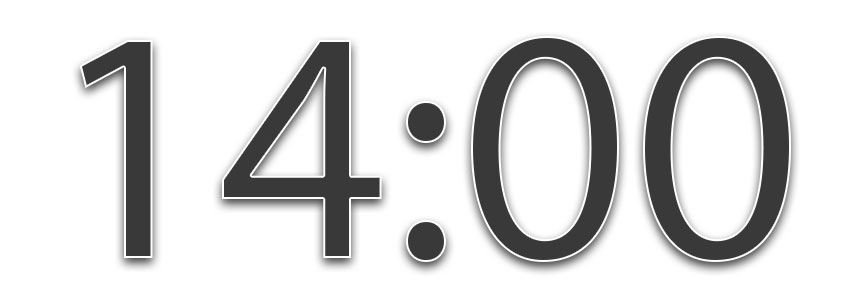 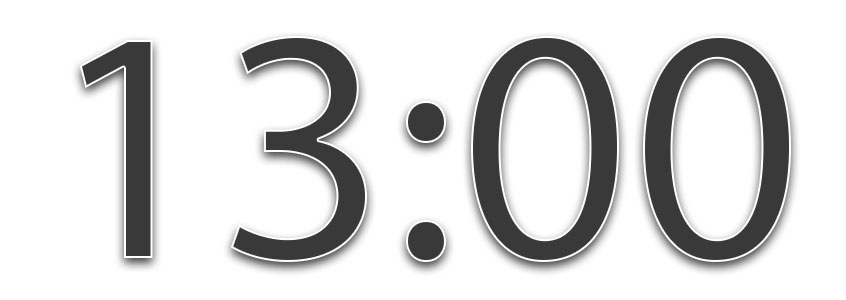 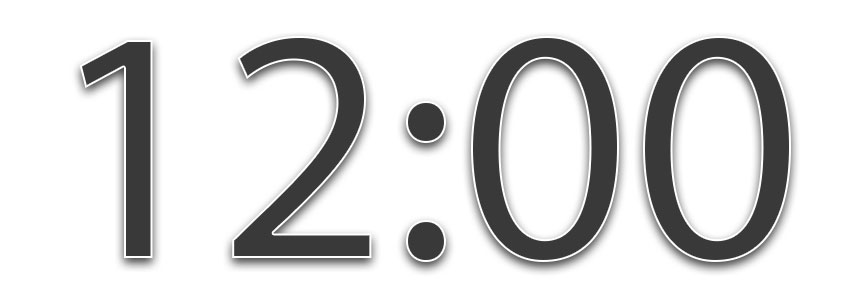 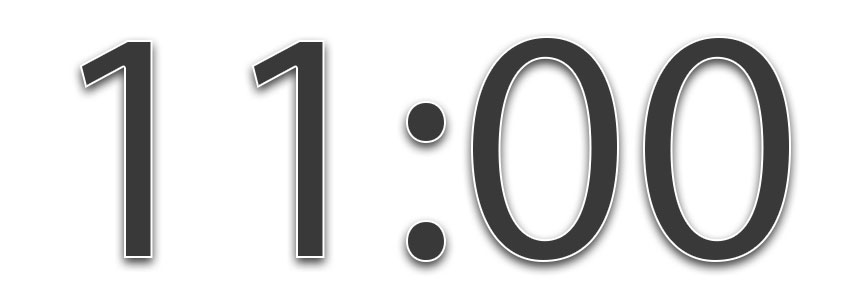 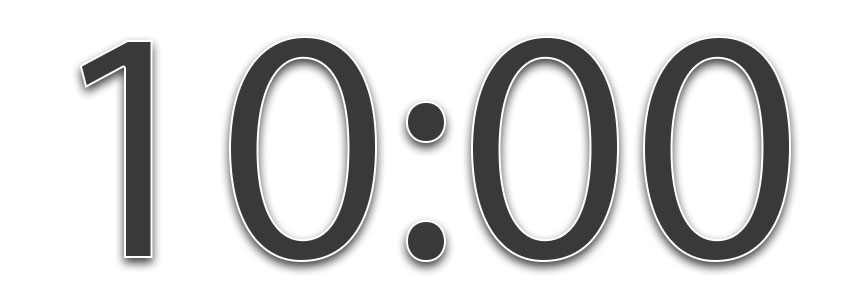 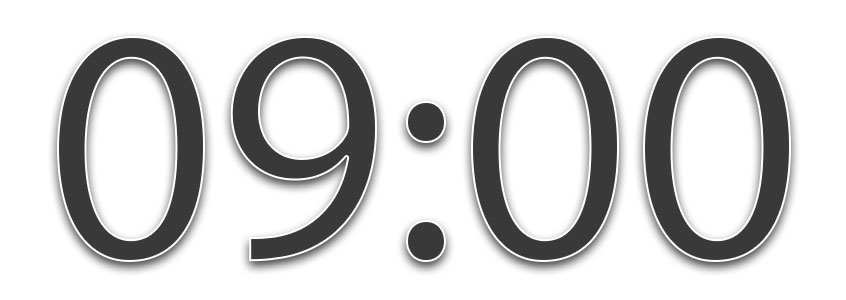 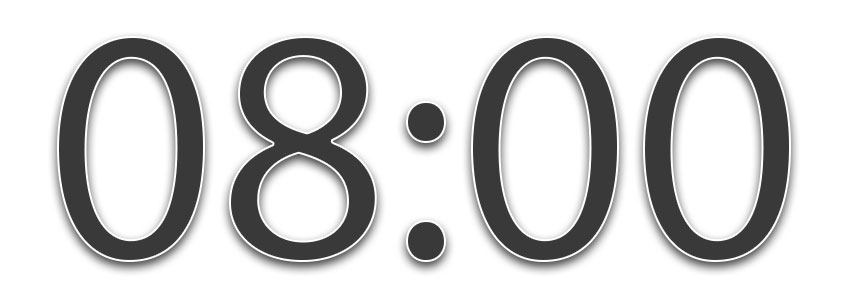 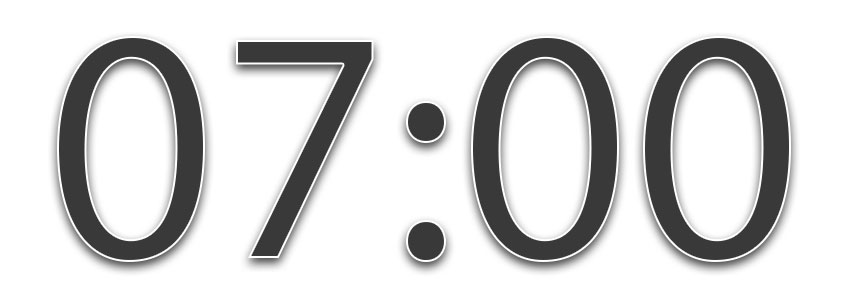 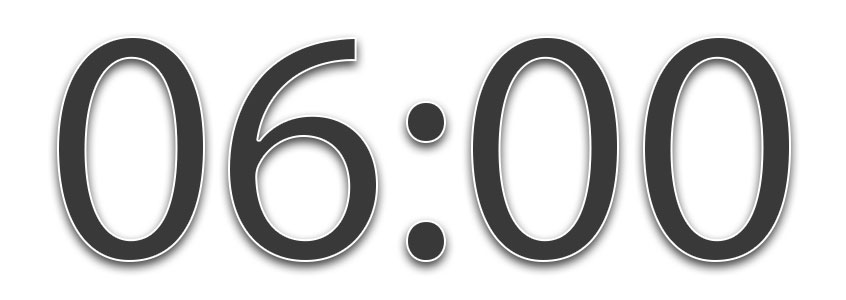 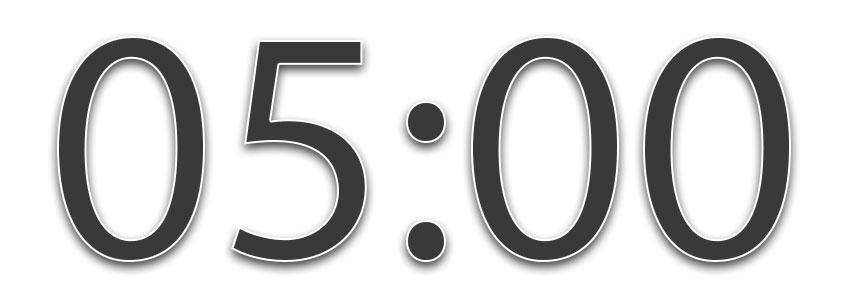 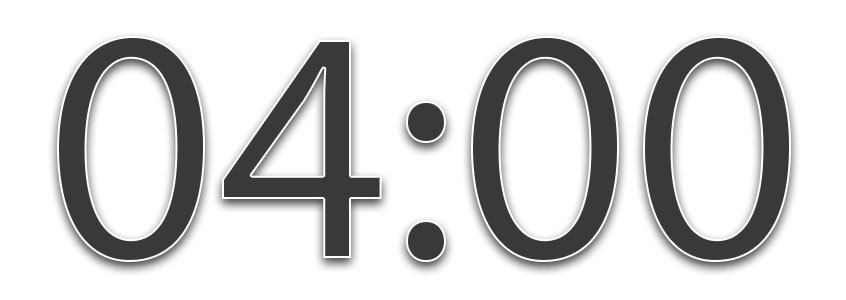 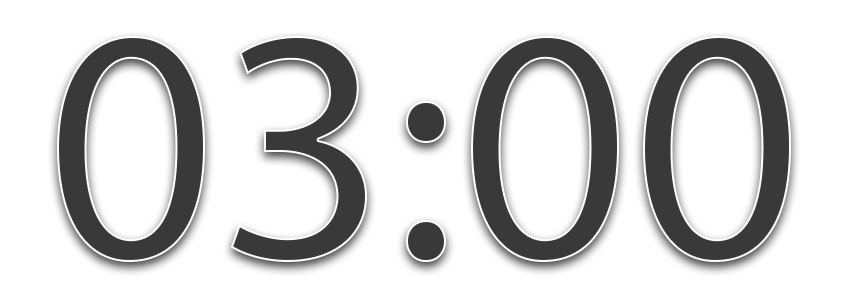 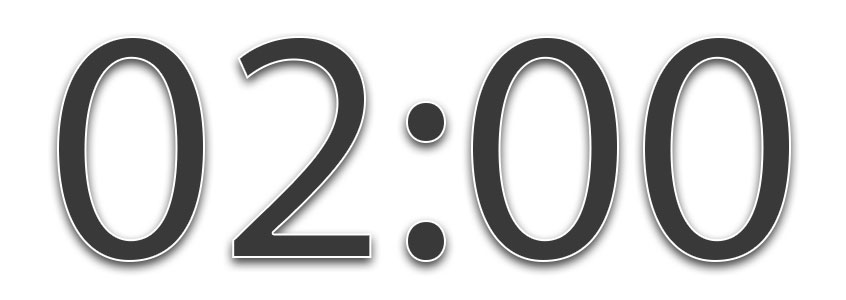 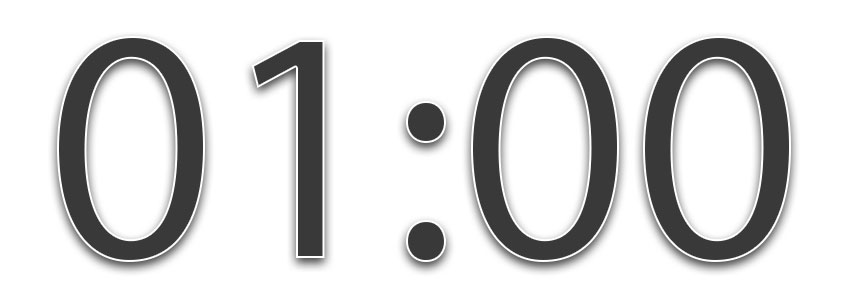 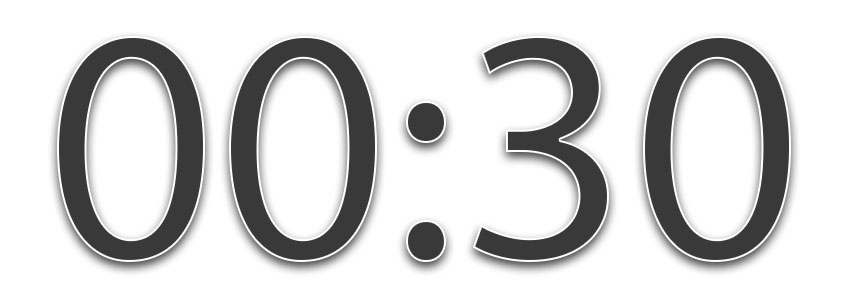 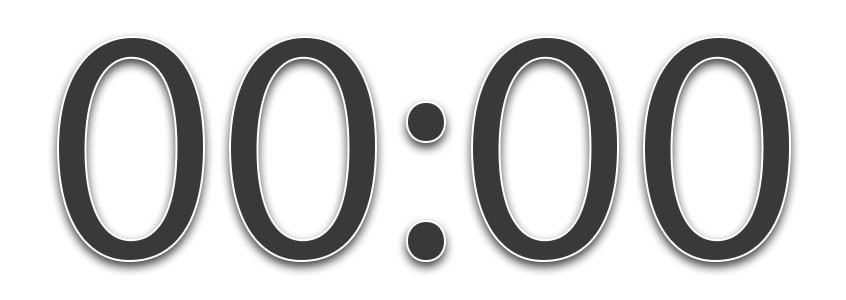 [Speaker Notes: 20-min timer]
Building a Ci3T Tier Library
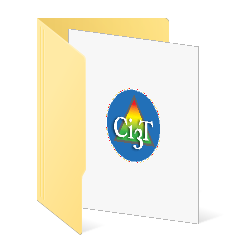 Teacher-Delivered Strategies (T1 T2)
Tier 3
Tier 1
Tier 2
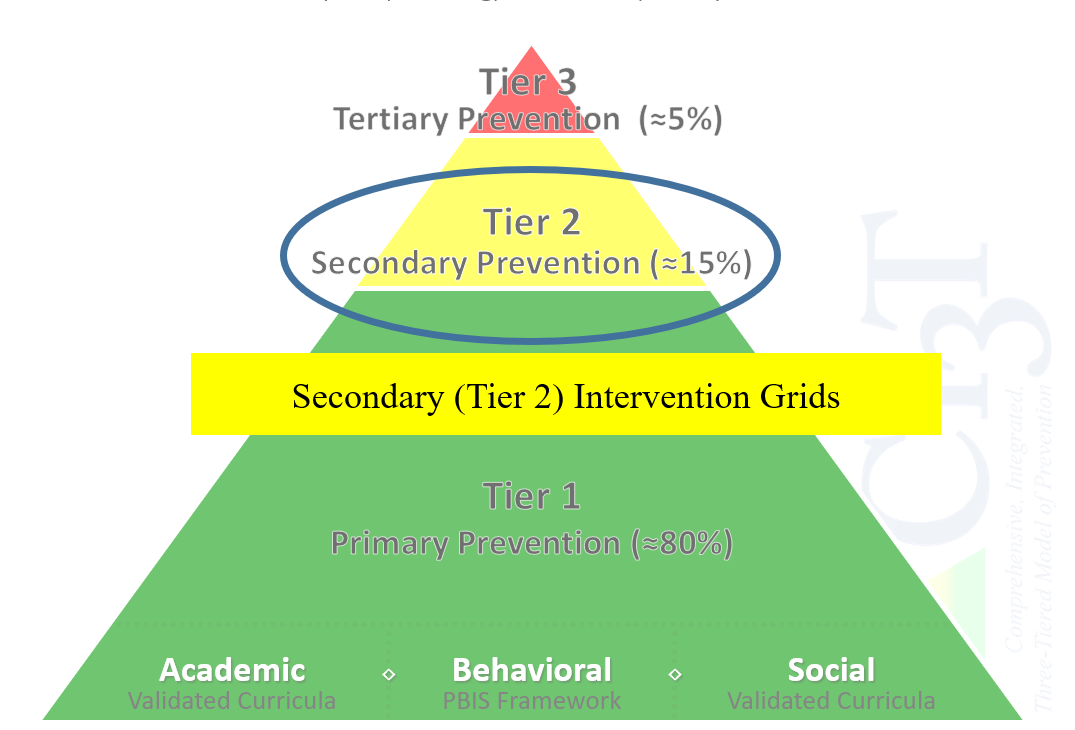 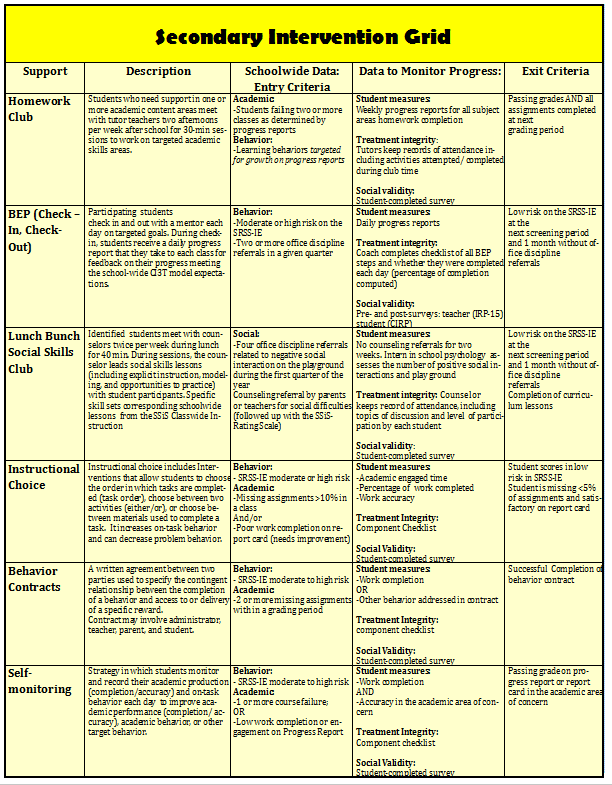 Daily Behavior Report Cards
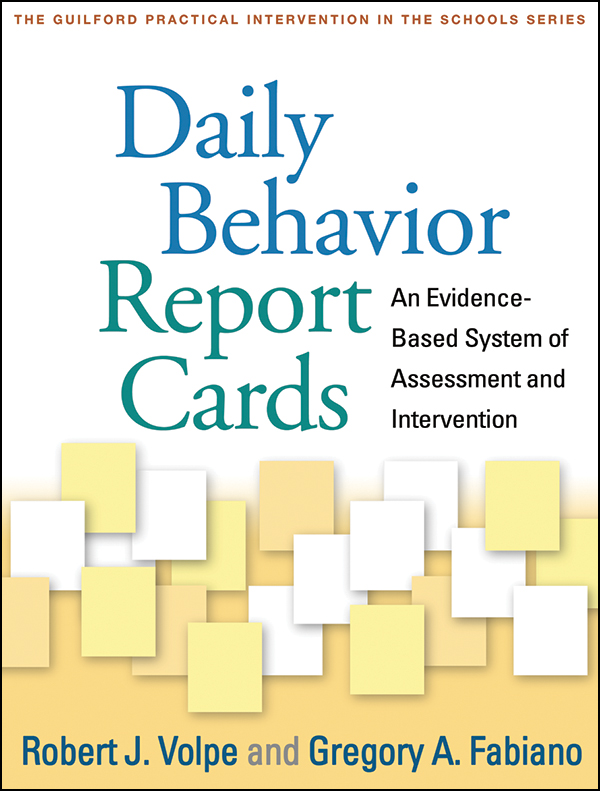 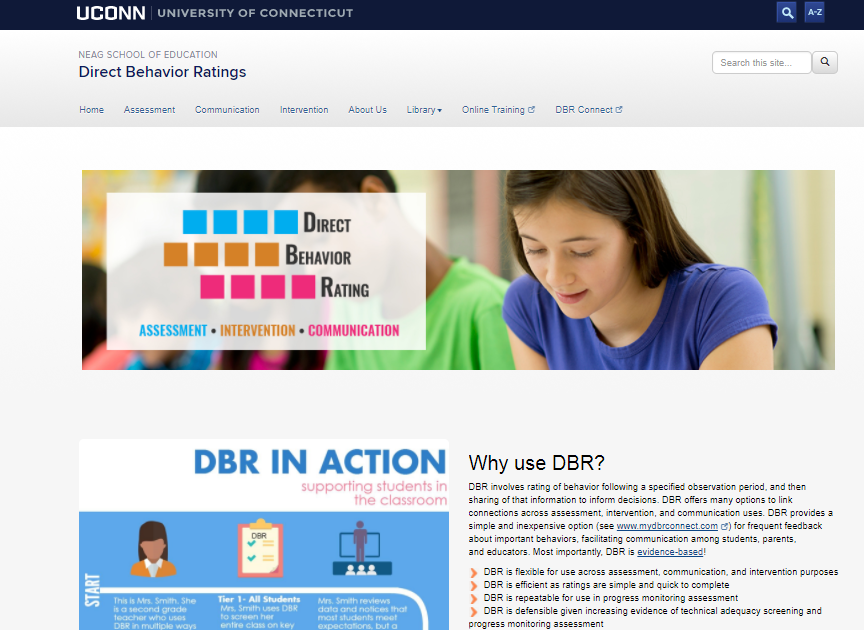 http://dbr.education.uconn.edu/
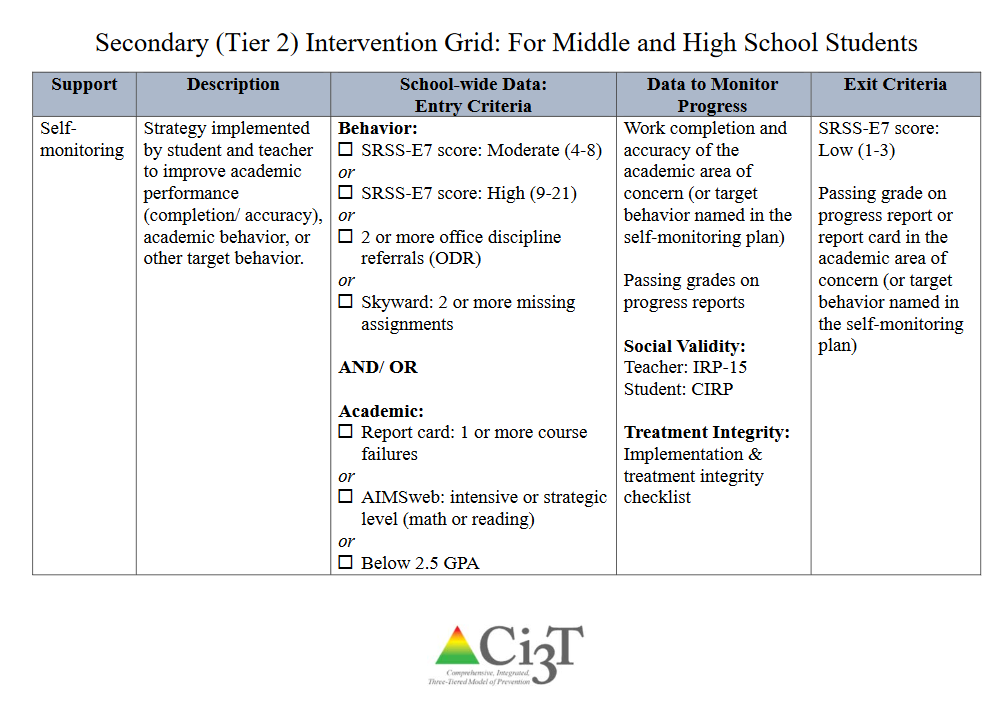 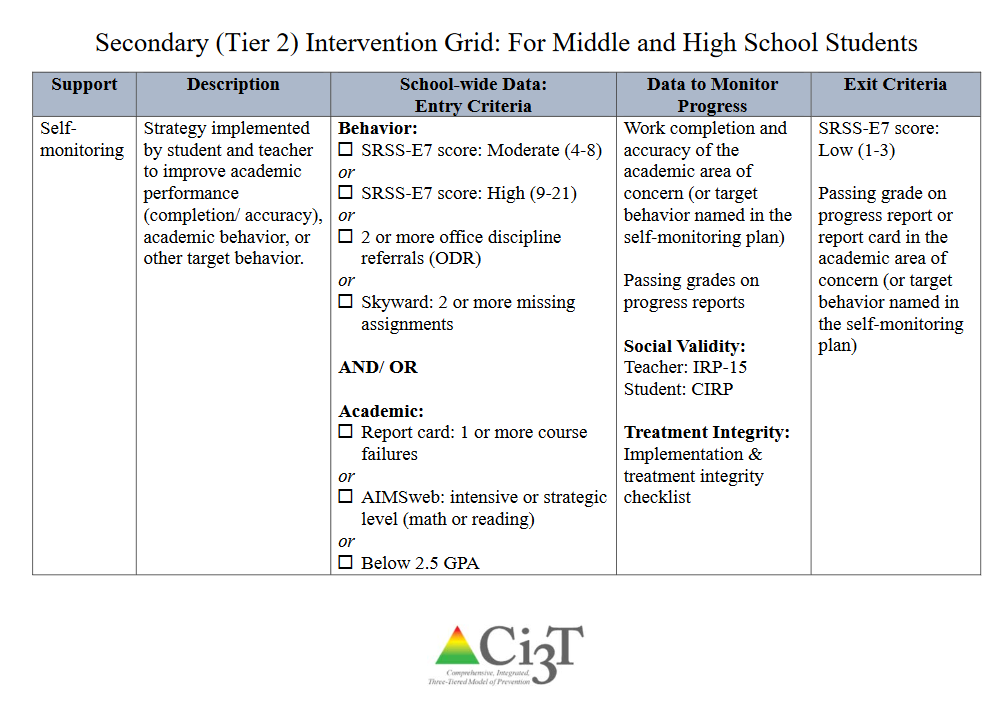 Data in action
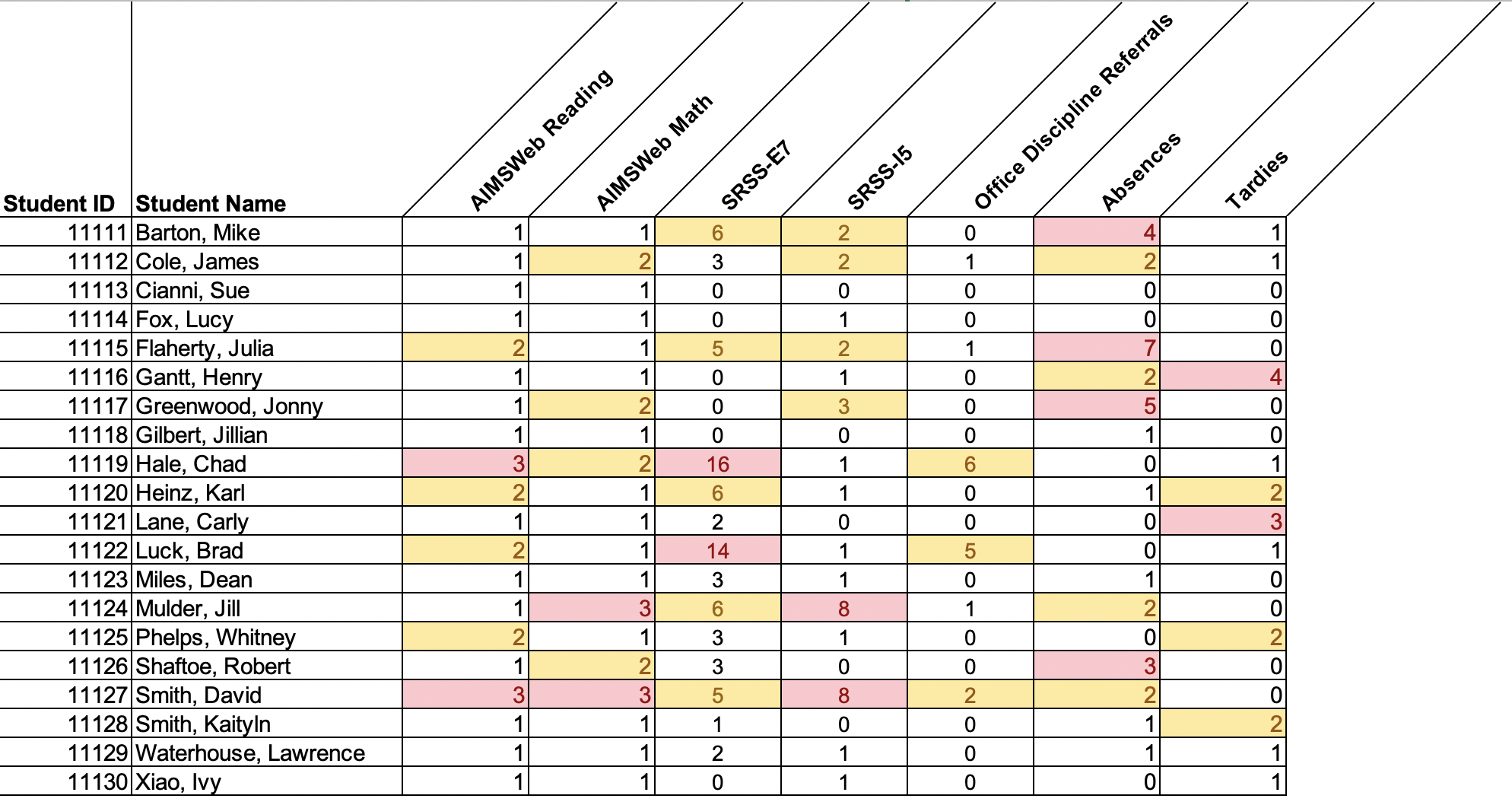 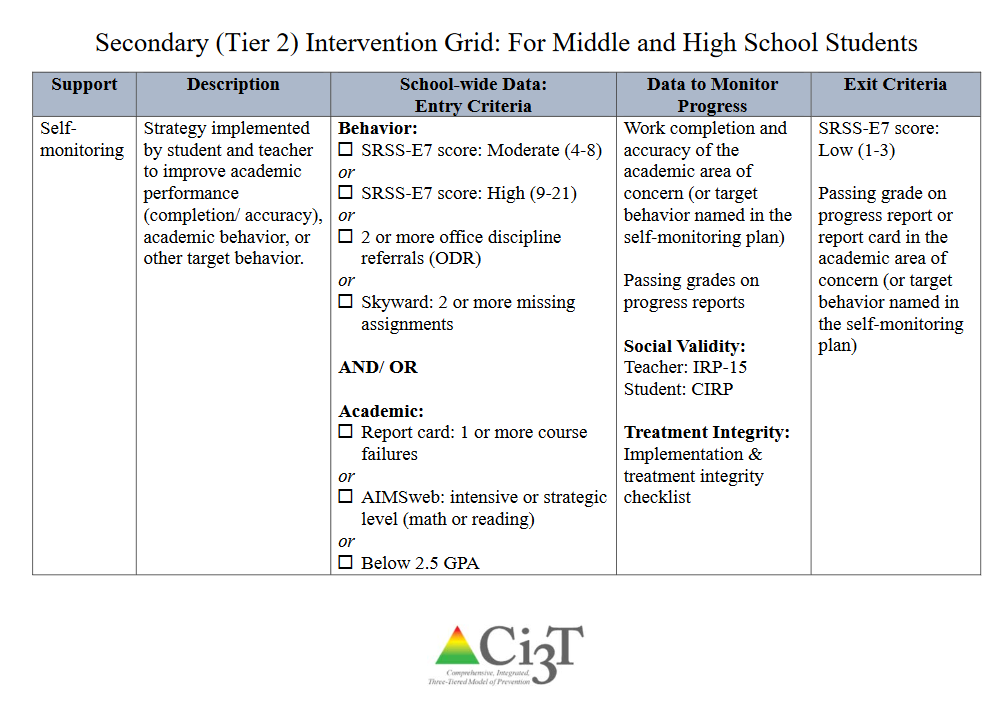 Data in action
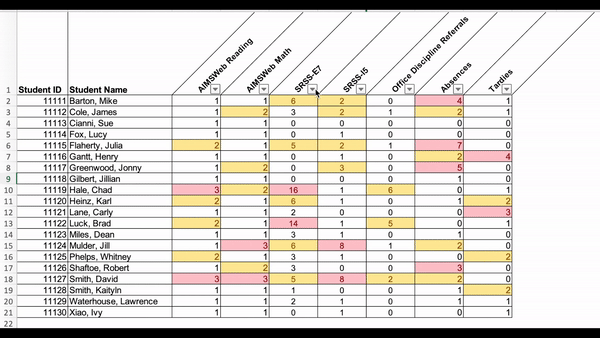 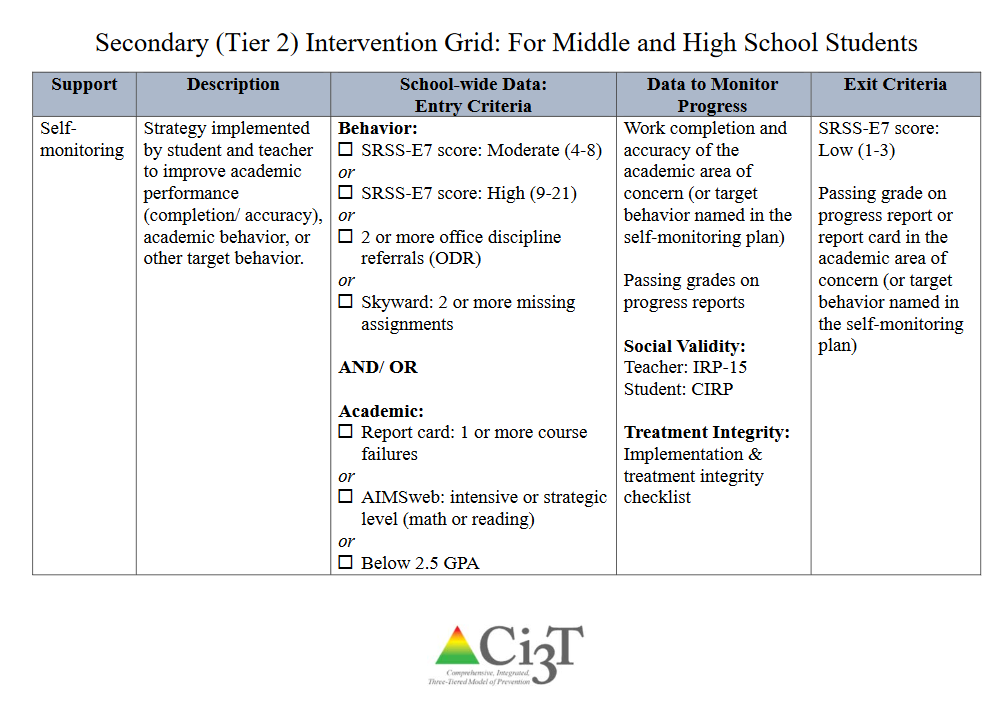 Data in action
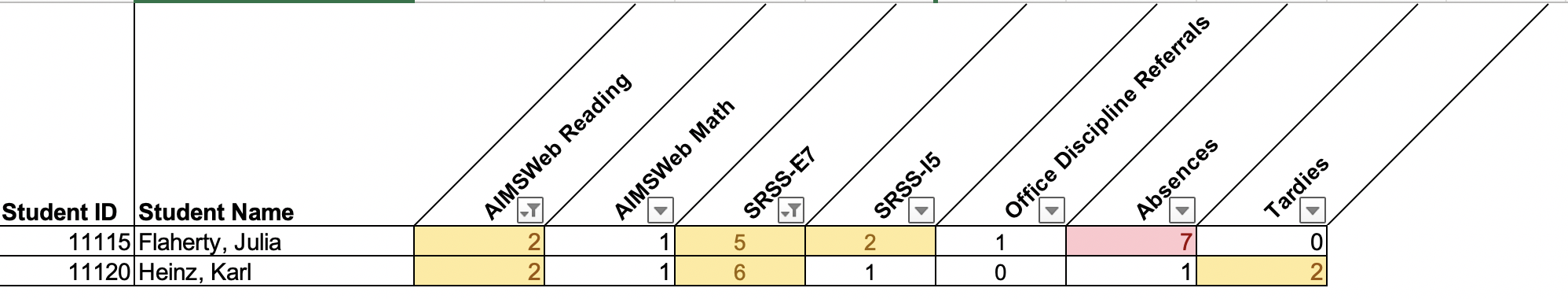 Other Tier 2 options…
Precorrection
Behavior Contracts
Instructional Choice
Behavior Specific Praise
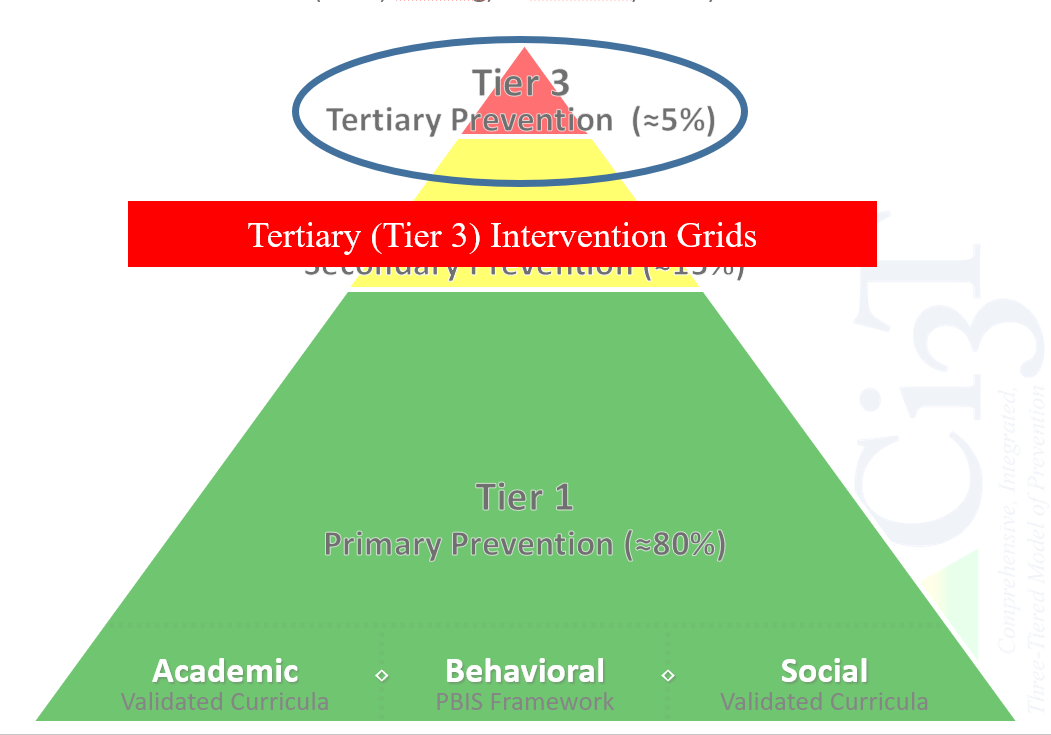 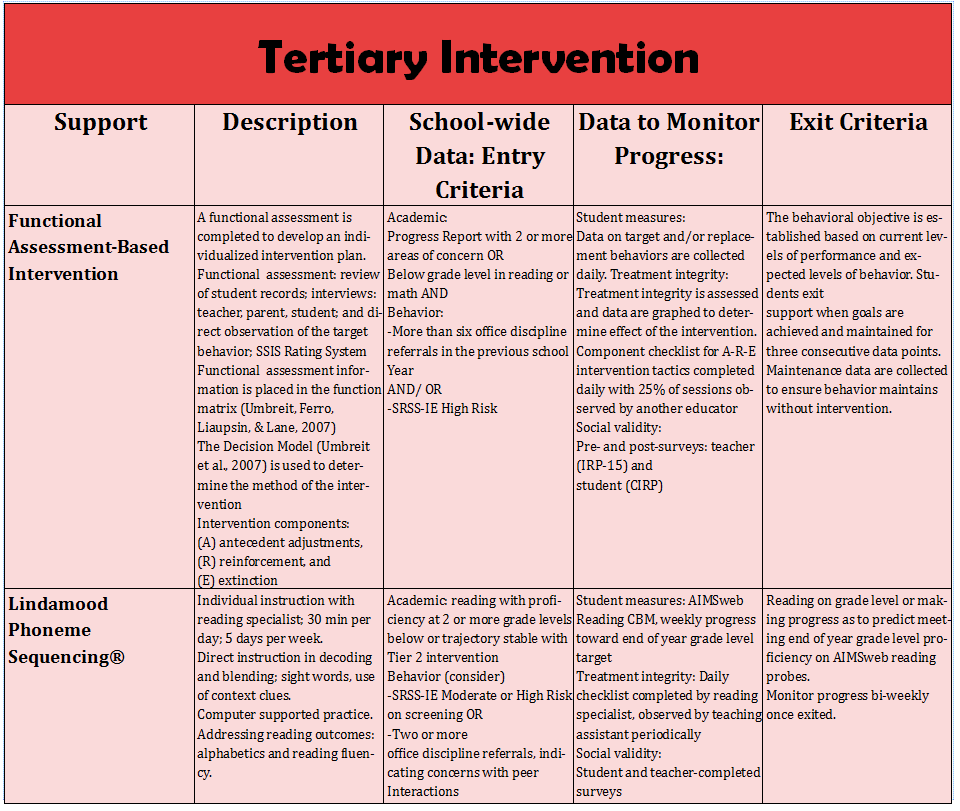 Schoolwide Positive
Behavior Support
Comprehensive, Integrative,
Three-Tiered (Ci3T)
 Models of Support
Low-Intensity Strategies
Basic Classroom Management
Effective Instruction
Low-Intensity Strategies
Behavior Contracts 
Self-Monitoring
- -
Functional Assessment-Based
 Interventions
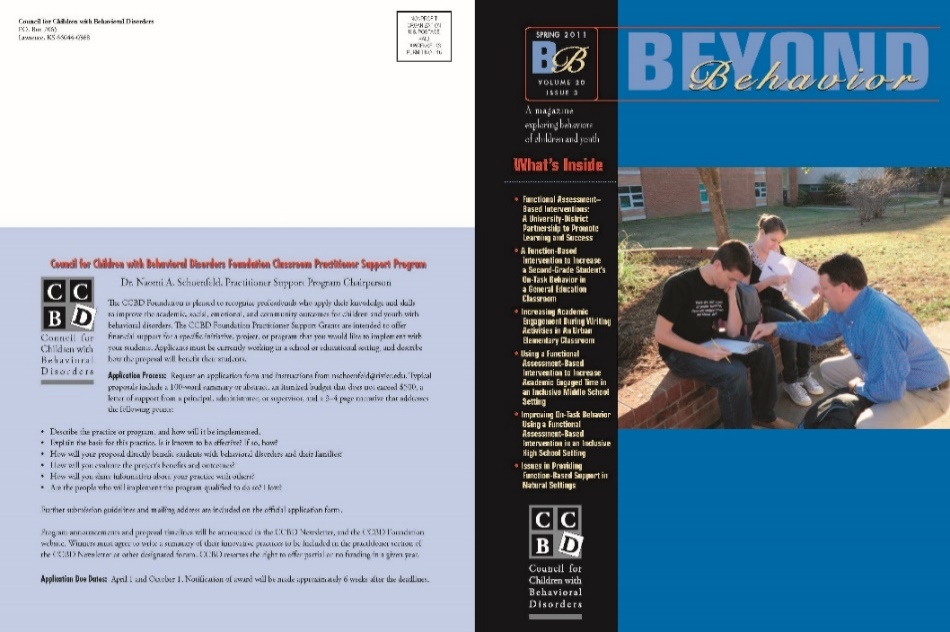 Higher-Intensity 
Strategies
Assess, Design, Implement, 
and
Evaluate
Assessment
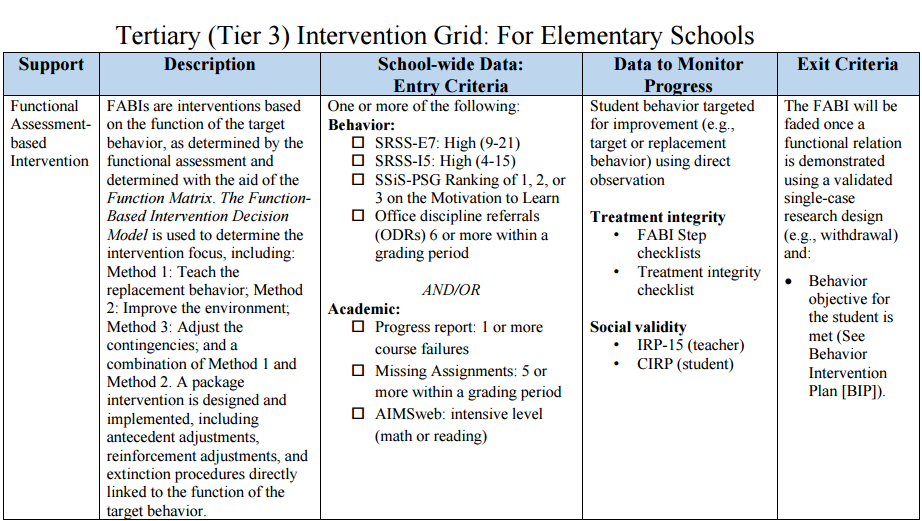 Team Time!
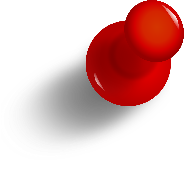 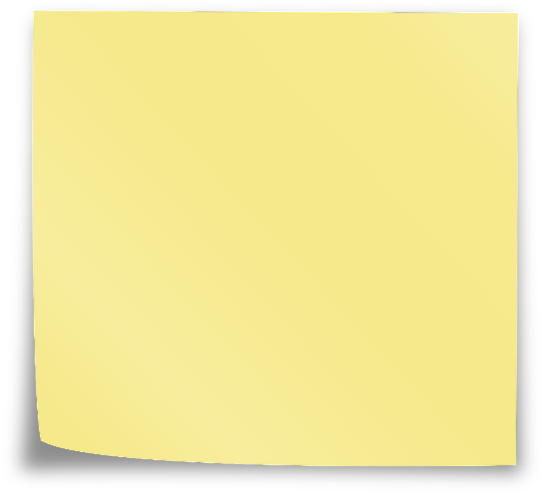 Write action items on your agenda
What structures are in place to data-based decision making?
How do we keep track of which students receive supports and monitor their progress? 
What are potential barriers to these processes? How can these be addressed?
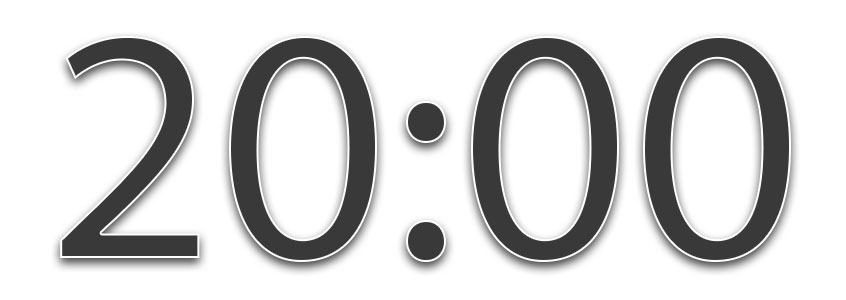 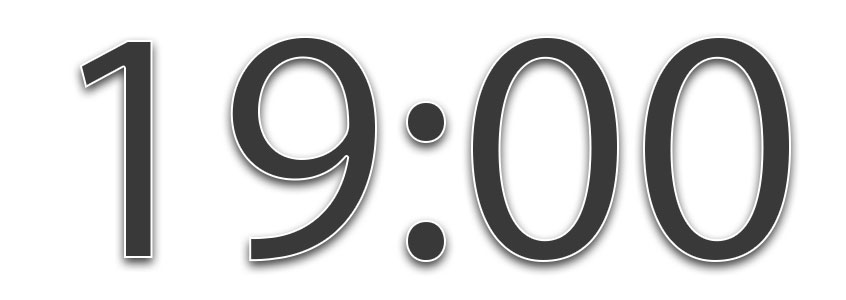 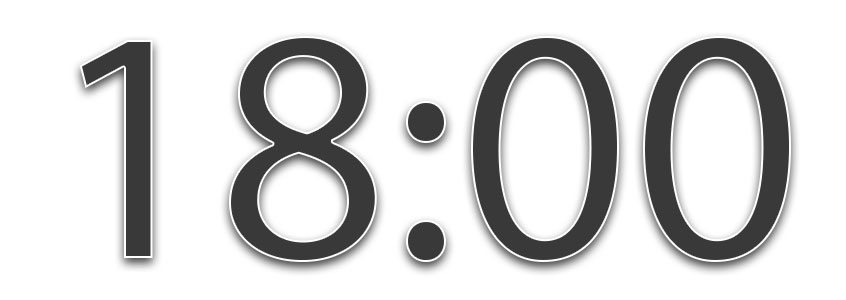 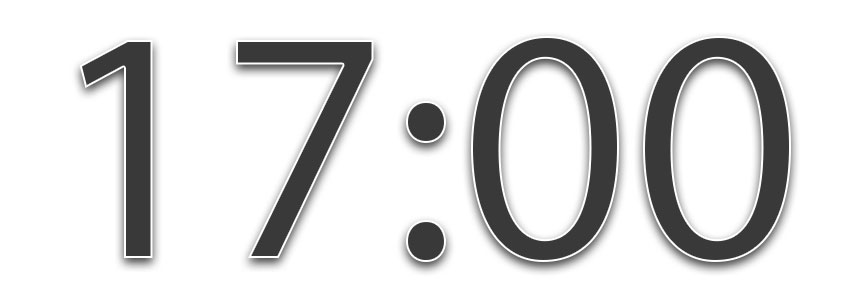 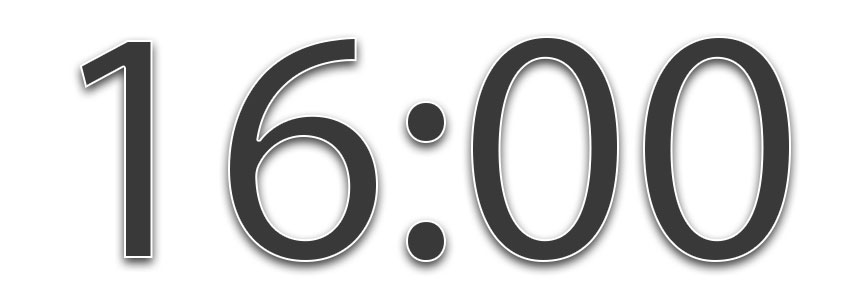 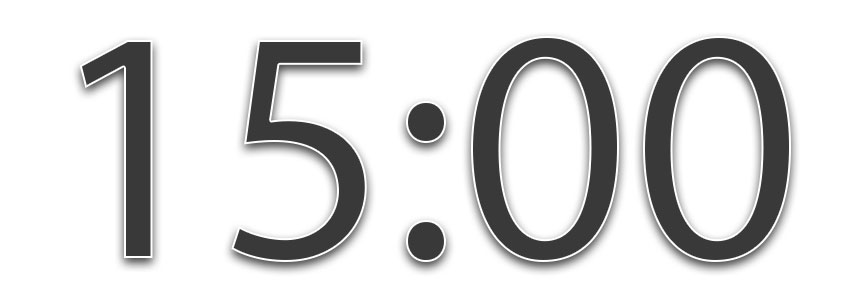 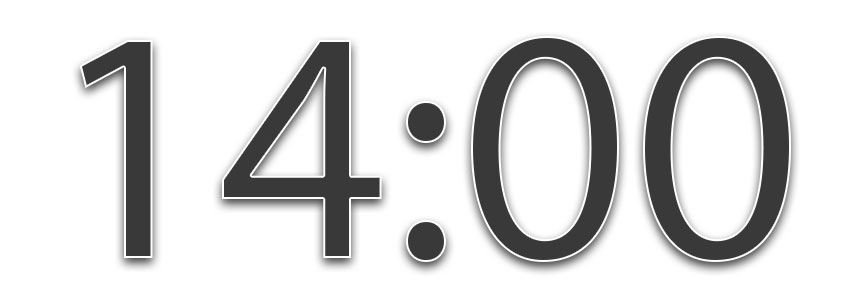 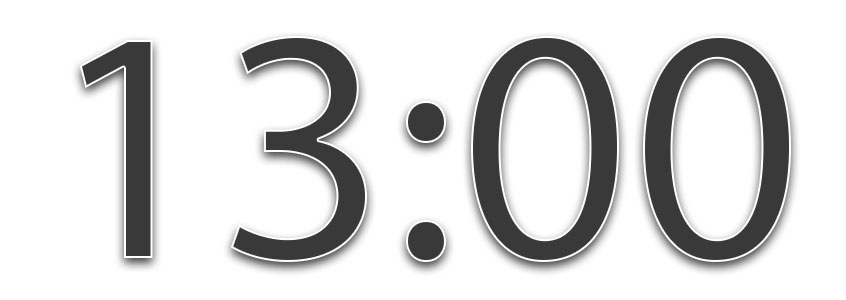 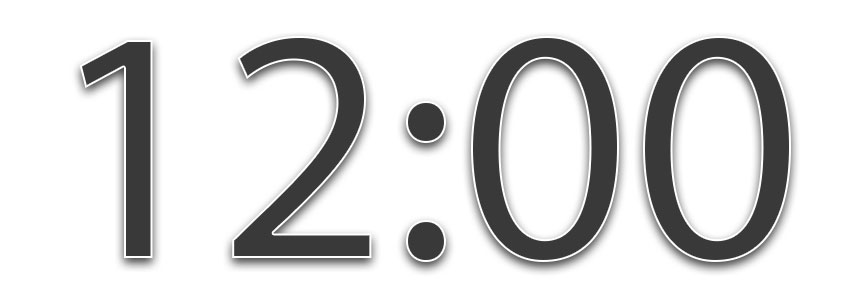 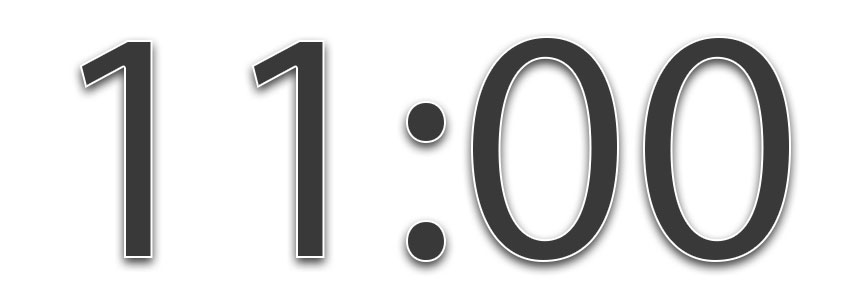 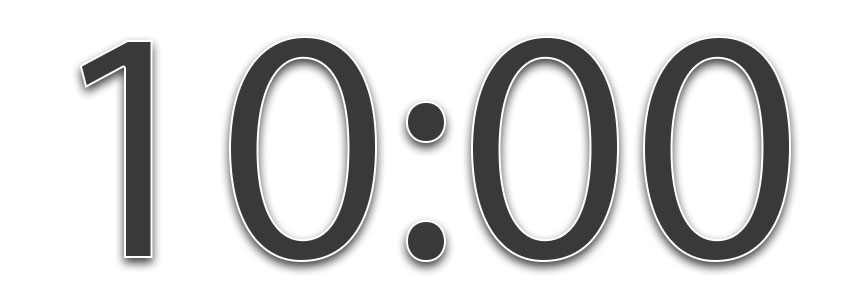 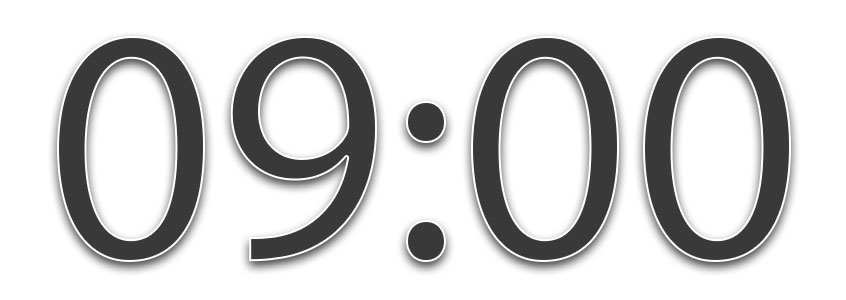 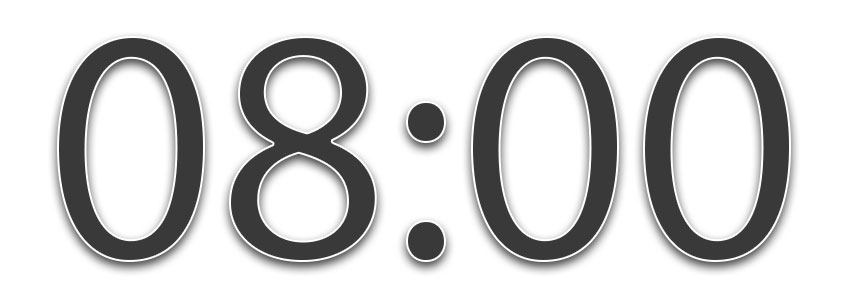 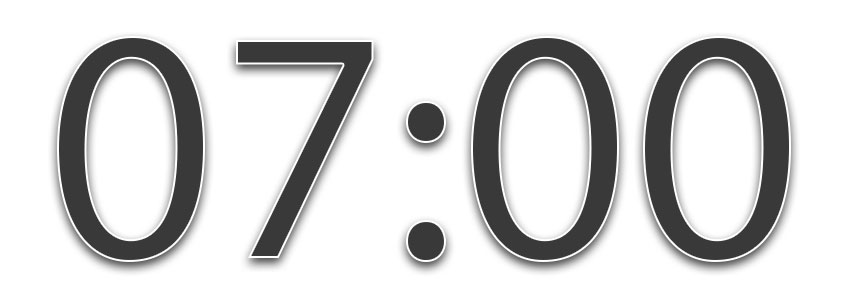 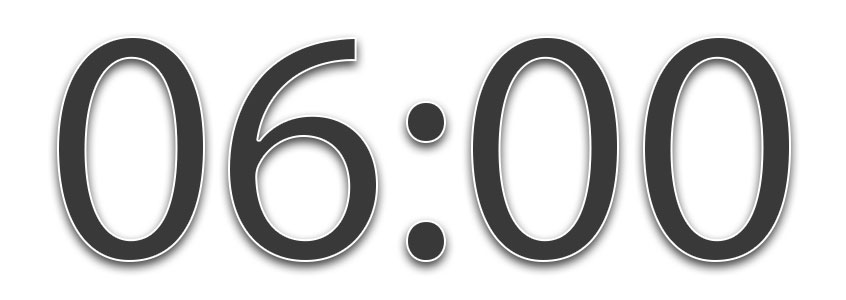 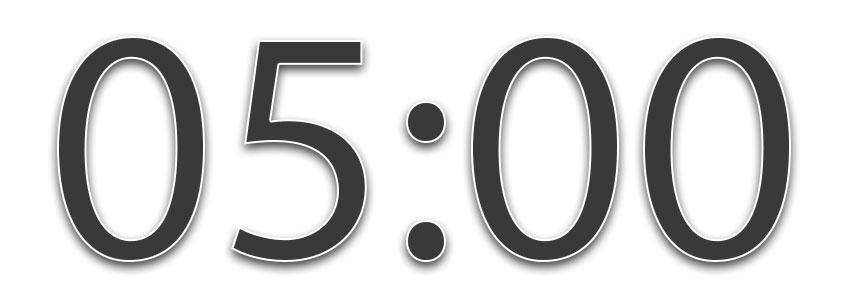 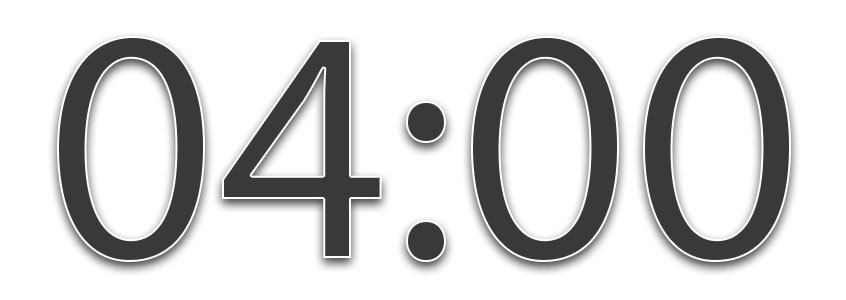 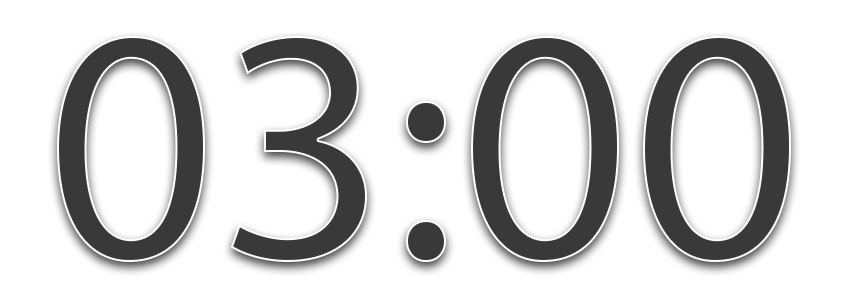 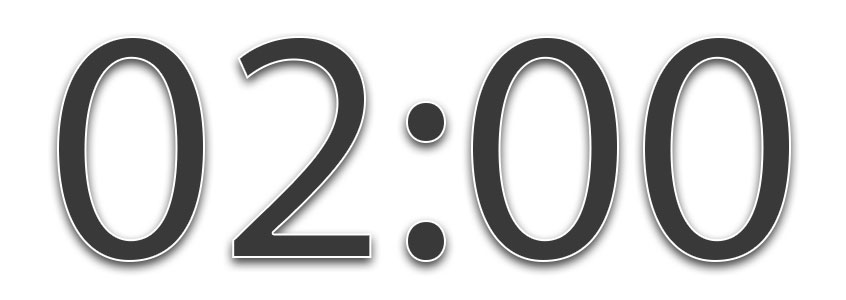 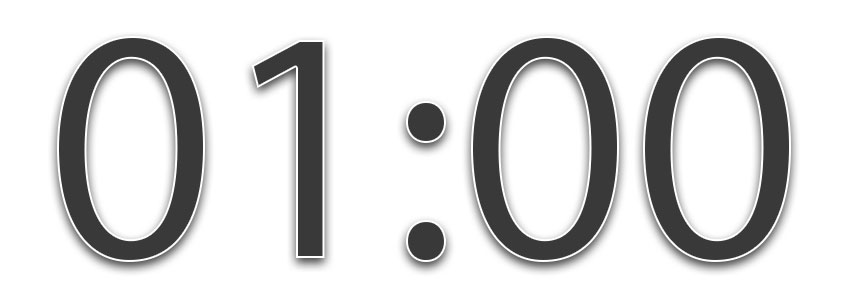 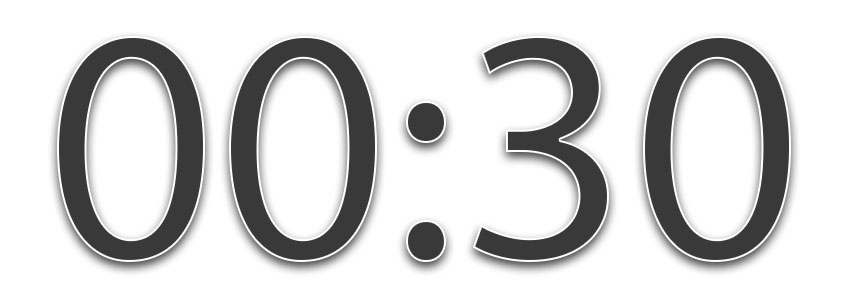 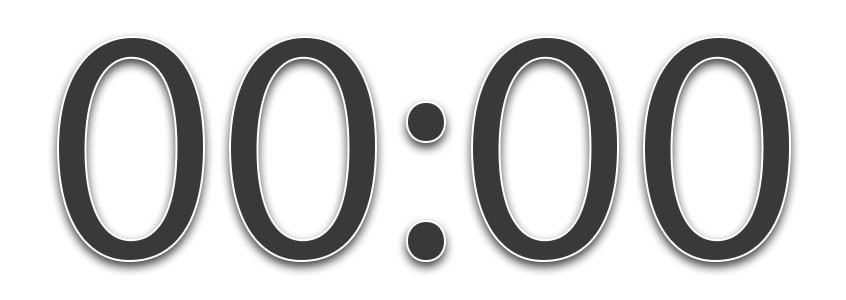 [Speaker Notes: 20-min timer]
Looking Ahead
Next steps and action items
Next Steps
At your next Ci3T Leadership Team meeting: 
Use IM18 Ci3T Leadership Team Meeting Agenda to conduct an effective meeting with
clearly defined roles and responsibilities of team members
action items, persons responsible, and due dates
Finalize implementation and screening reports
Discuss fall and winter data and any professional learning needs
At your next faculty meeting: 
Share successes
Review Ci3T Implementation Report and Screening Data
Consider showing the PowerPoint
Consider sharing the full report PDF with all stakeholders by email
Ci3T Monthly Leadership Team Meetings
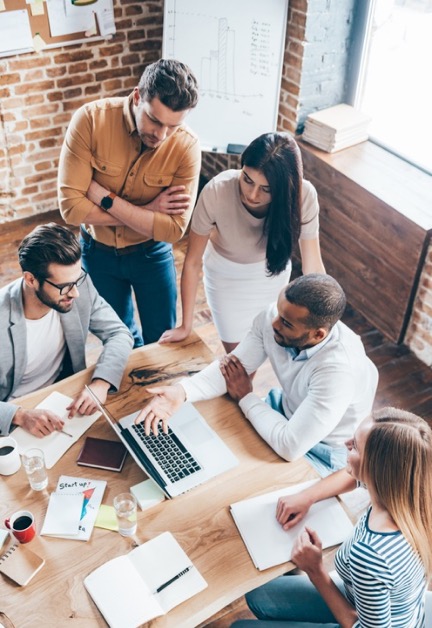 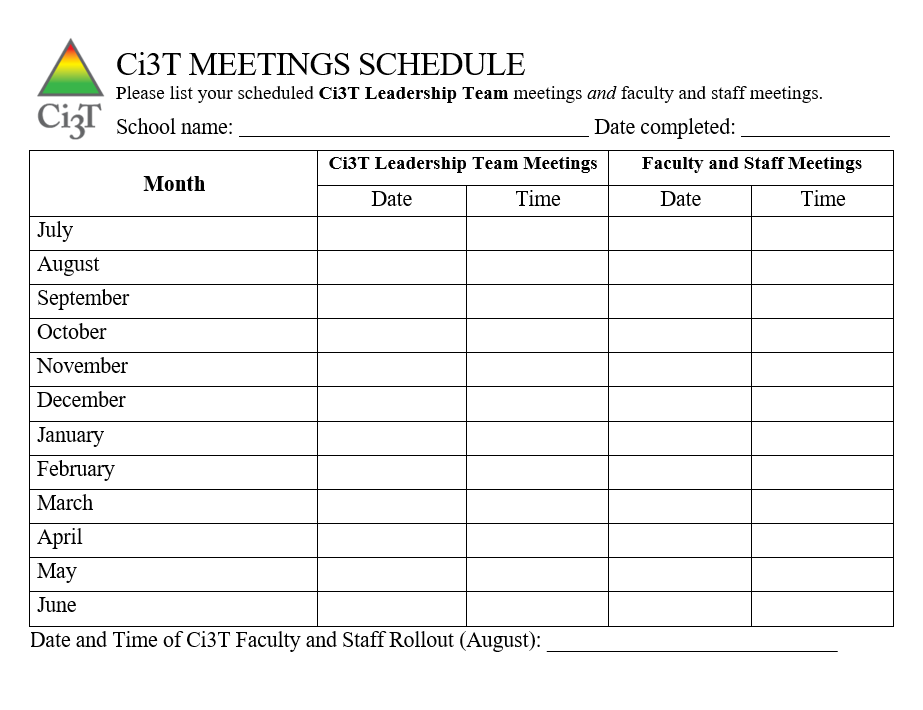 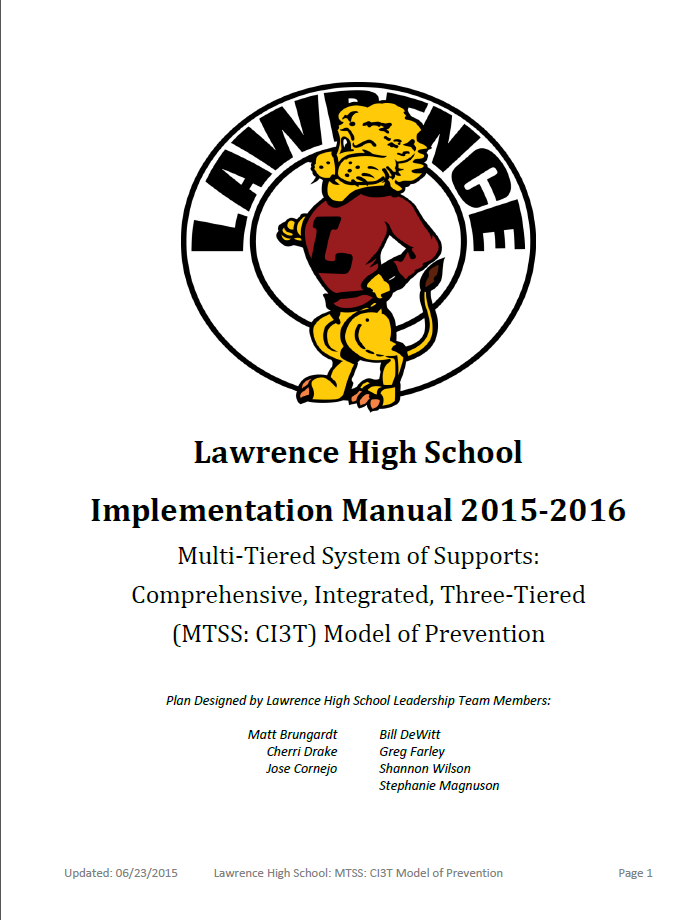 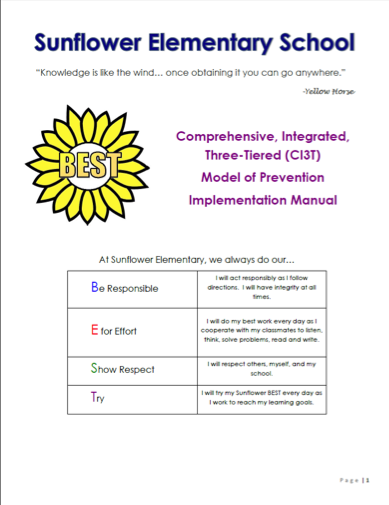 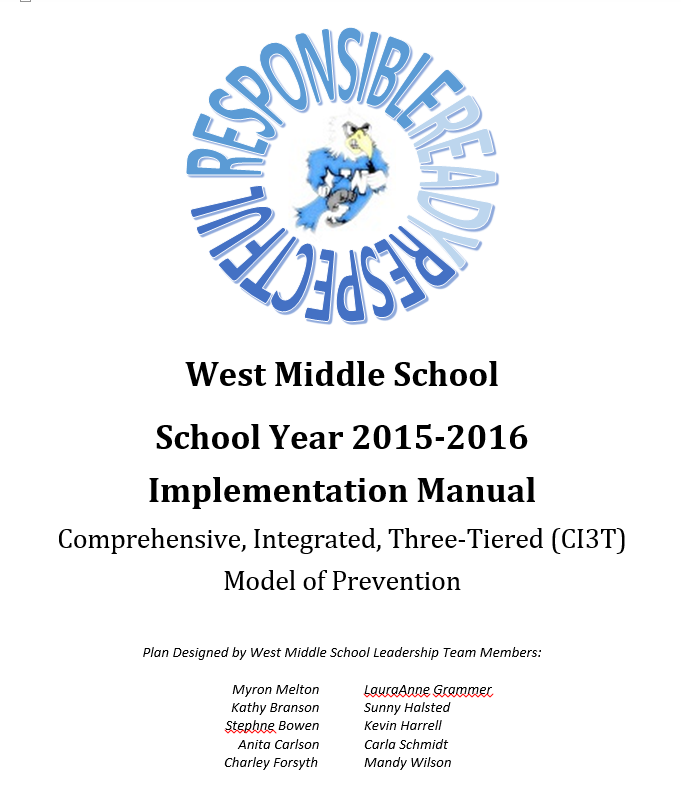 Ci3T 2020 - 2021
Use your Ci3T Structure to Support Transitions
Share you Ci3T Implementation Manual with your Faculty and Staff as Changes Occur
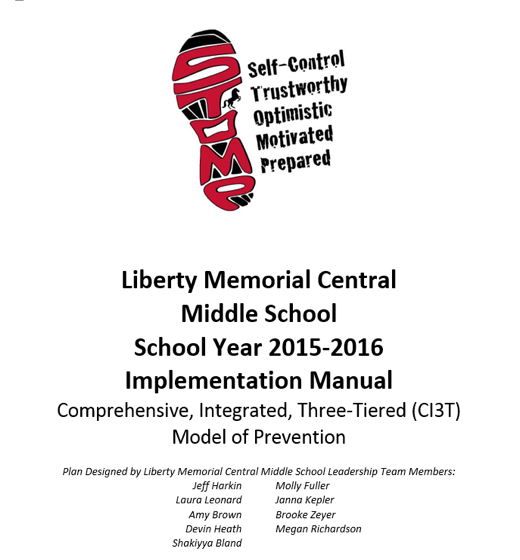 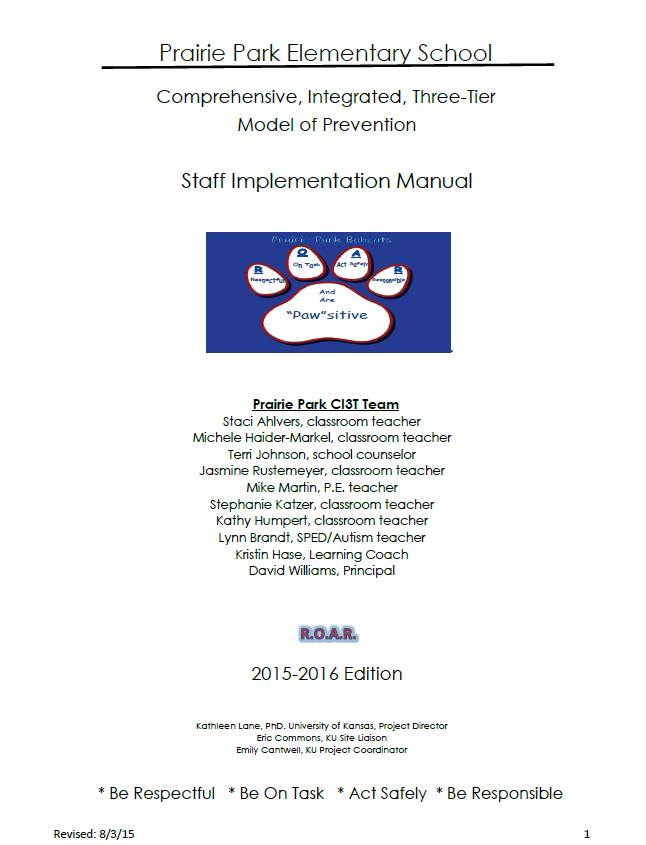 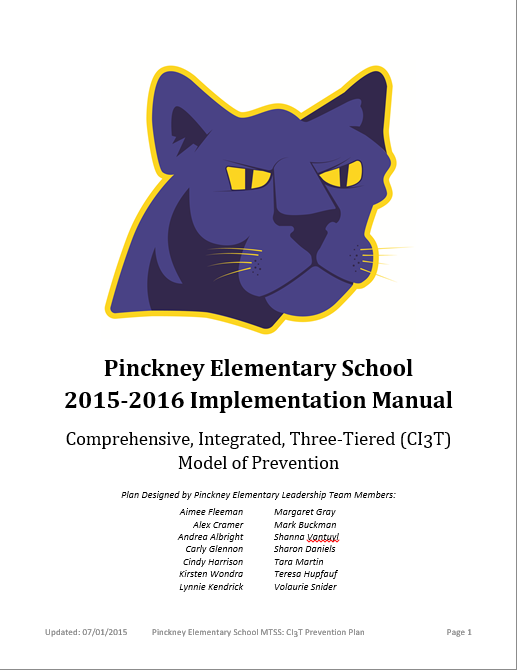 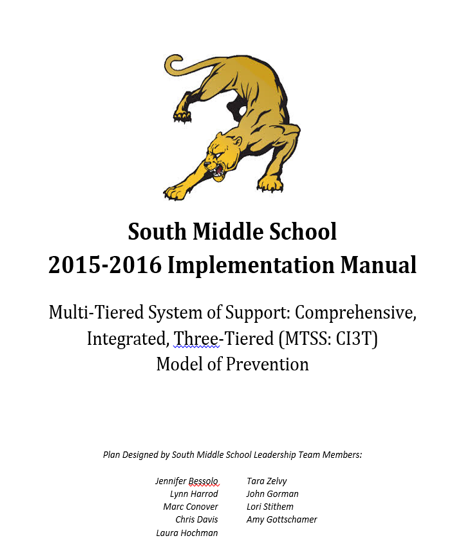 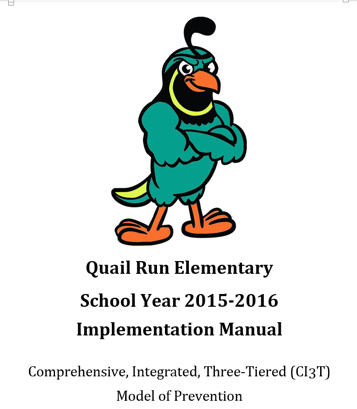 Thank You!
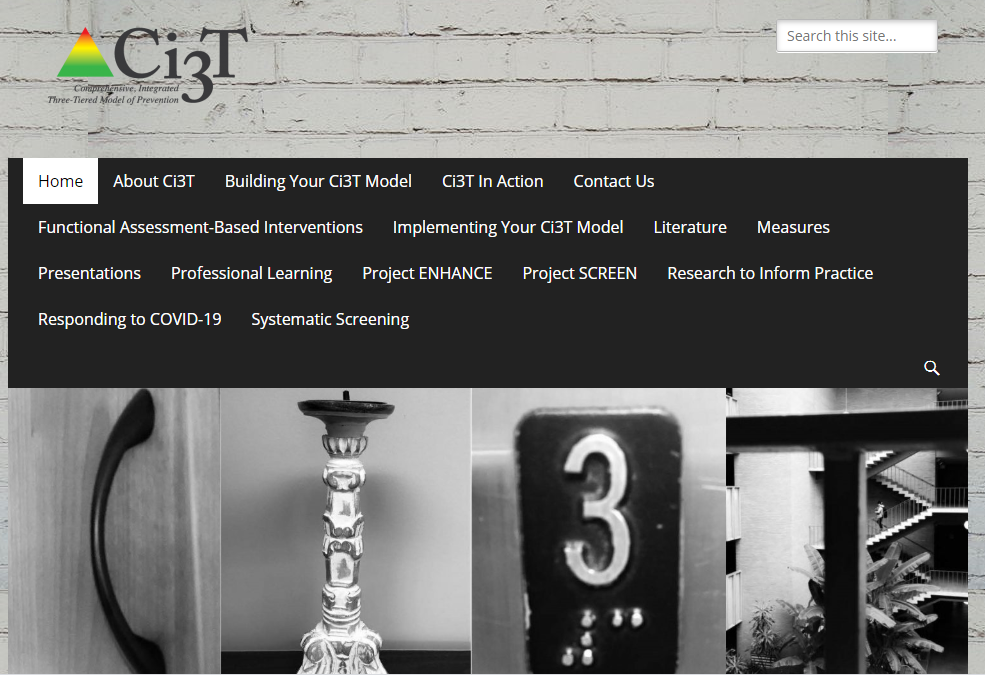